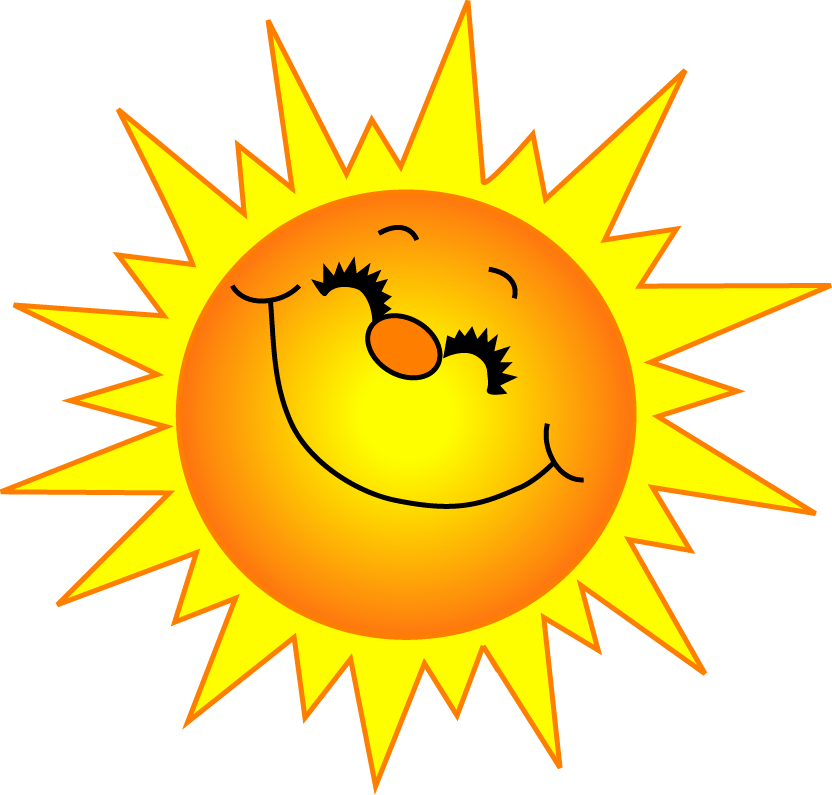 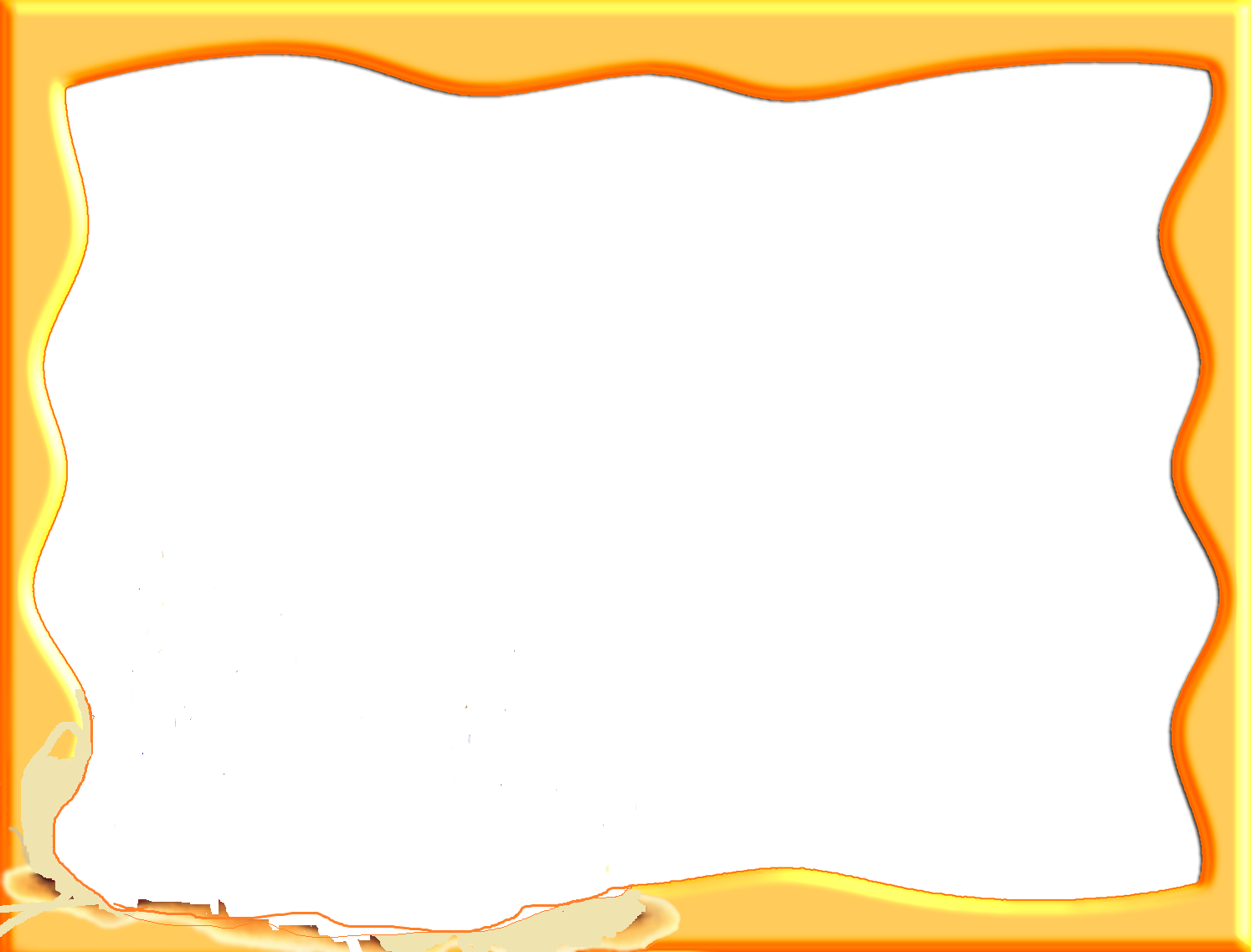 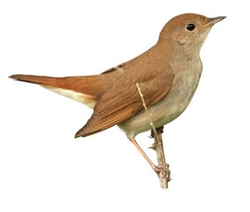 ДЕТСКА ГРАДИНА
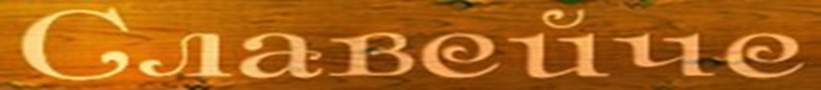 гр. Плевен ул.“Лозенка“ 62
odz1_pl@abv.bg , 
dg - slaveiche – pleven.kidbg.info
Работа по вътрешни творчески проекти по групите през учебна 2020-2021 година.
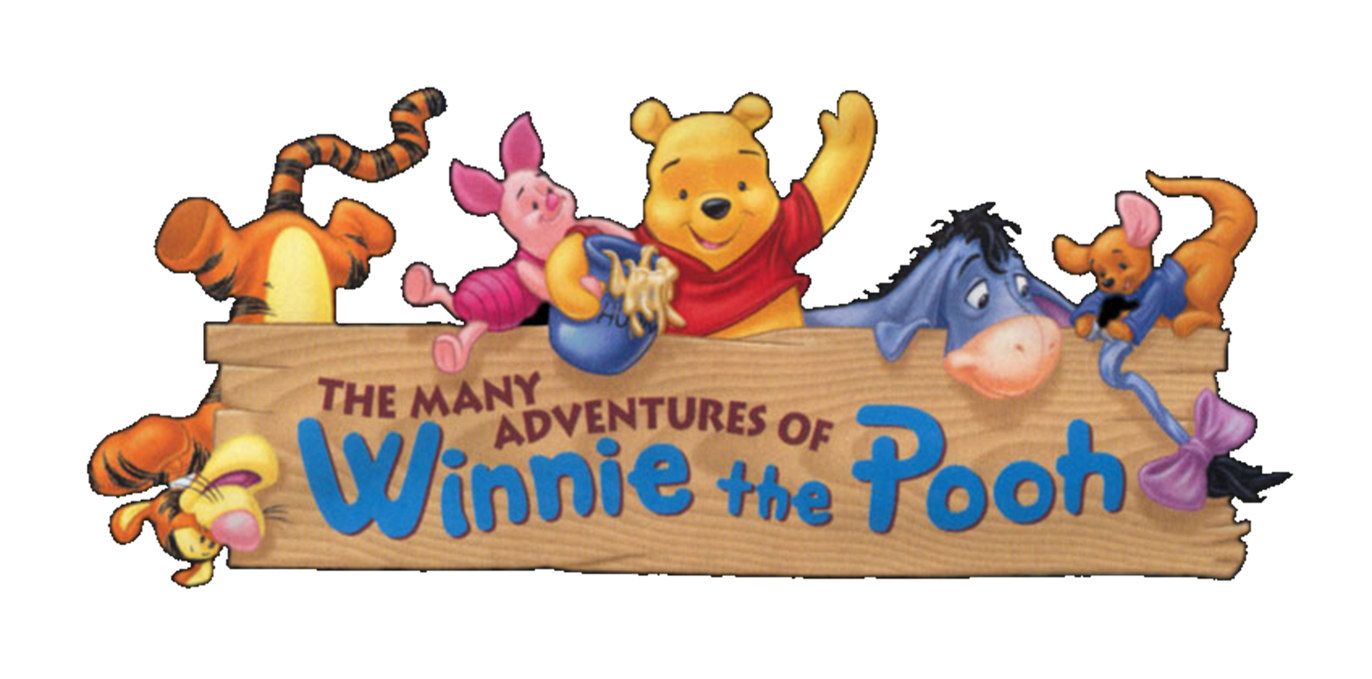 [Speaker Notes: ДЕТСКА ГРАДИНА]
През учебна 2020/2021г. Всички групи в ДГ „Славейче гр. Плевен работиха по вътрешни творчески проекти. 
Яслена група „Гъбка“  -  „Здрави и весели деца“
Група „Смехорани“ – „Да бъдем здрави“
Група „Дъга“ – „Здрави деца-силни тела“
Група „Мечо Пух“ – „Моето добро семейство“
Група „Слънце“ – „Моето семейство, моята родина“
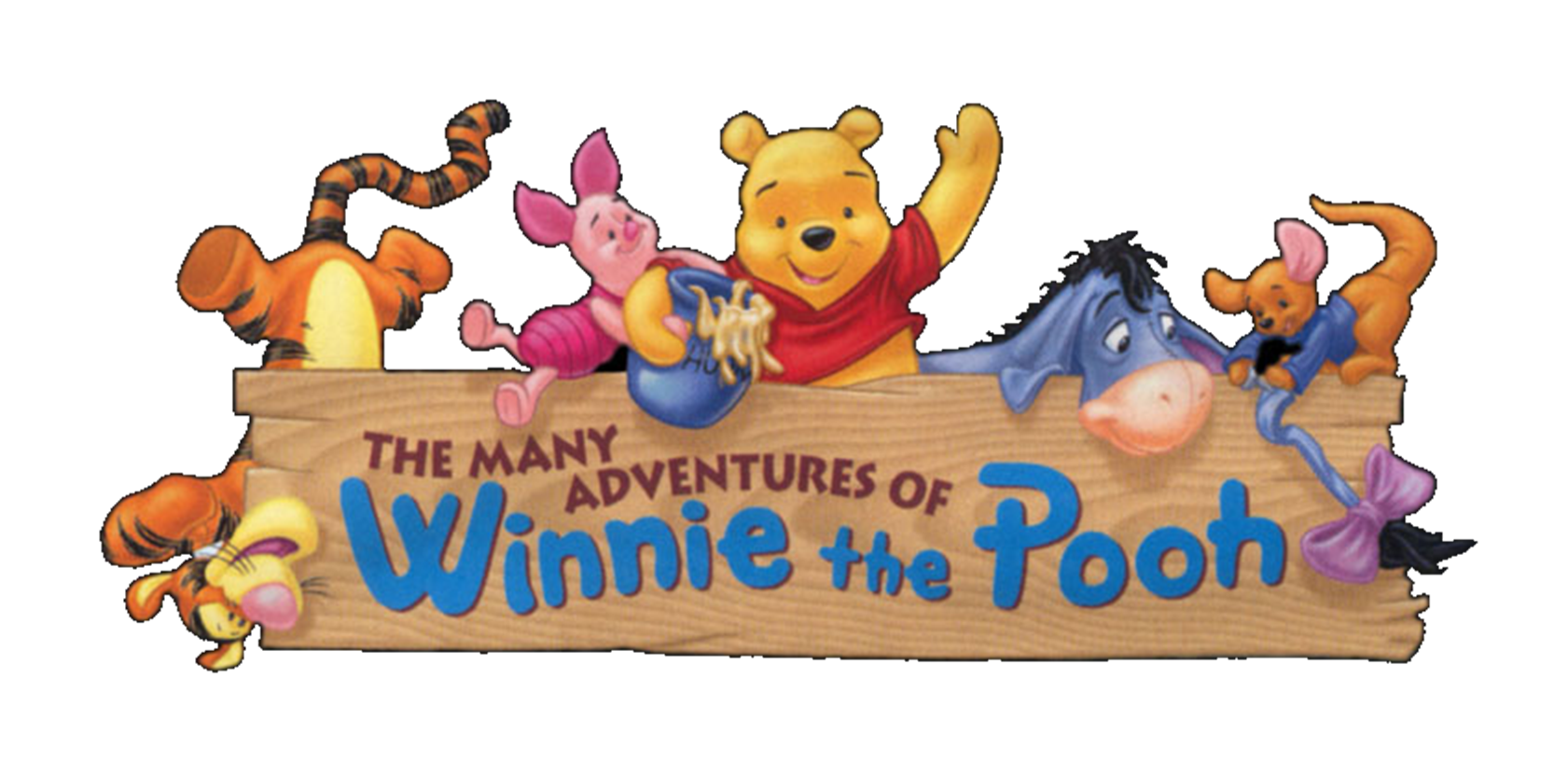 Целите, която си поставихме в началото на работата по проекта беше следната: формиране на представи и отношение за здравословен начин на живот; стимулиране на детския интерес към здравословната храна чрез участие в разнообразни учебни и творчески дейности; мотивиране на родителите за подкрепата им в семейството; приобщаване на родителите към дейността на детската градина,уважение към правата и свободите на всяко дете, учител и родител в духа на идеите на гражданското образование, Повишаване качеството на учебно- възпитателния процес чрез създаване на условия за личностното и социално развитие на децата. Утвърждаване на детските потребности от социални контакти за опознаване и разбиране на света. Подготовка за ефективно социално общуване и постепенно навлизане на общочовешките ценности в детския свят. Опознаване на най-близките до детското светоусещане общности- семейство, детска градина, училище, приятелски кръг.Възпитаване на чувство за принадлежност, съпричастност, приятелство. Формиране на първоначални умения у децата за разбиране на взаимозависимостите и хармонията, на които е подчинен светът. .
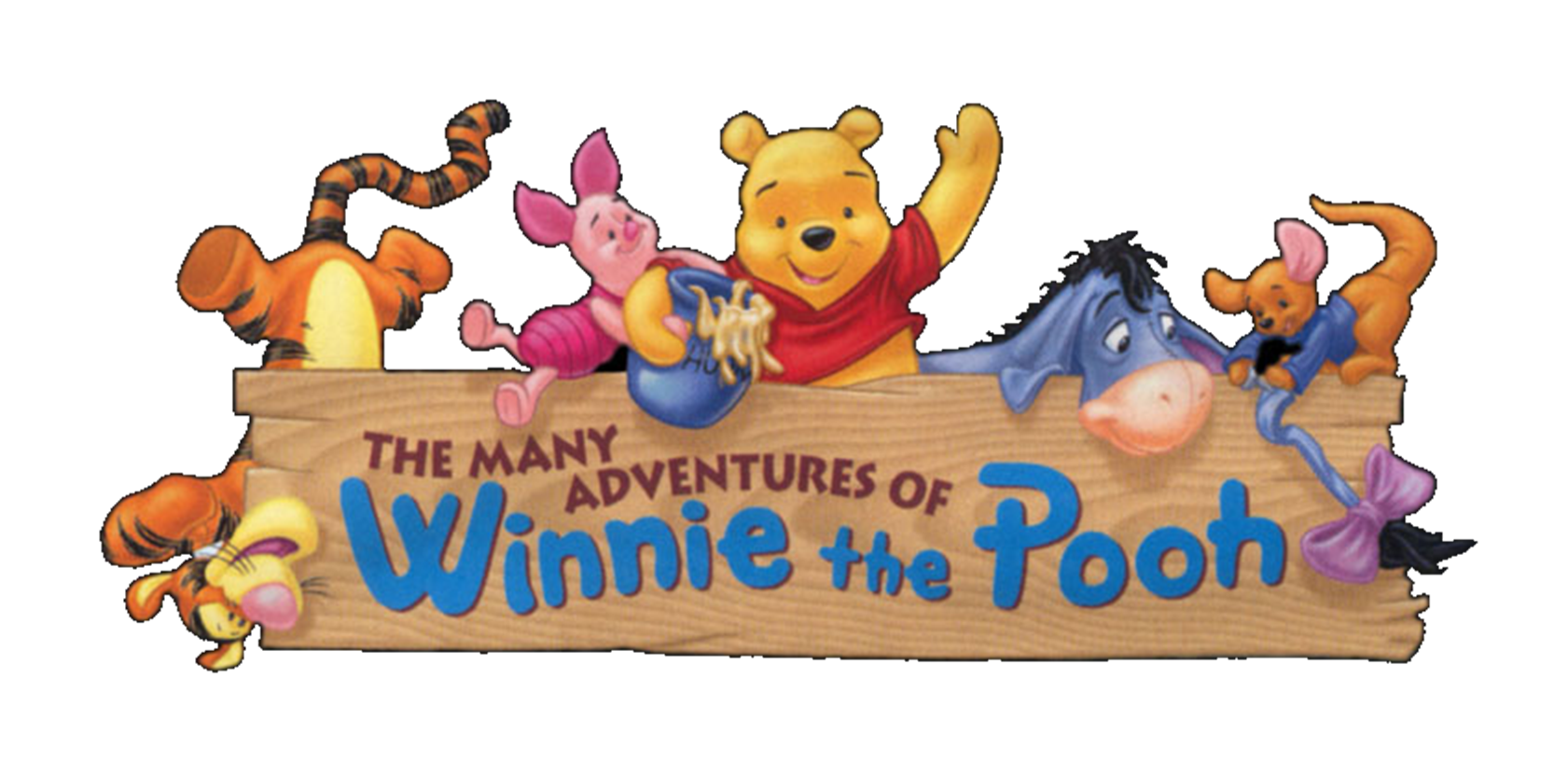 Чрез реализиране на всички заложени по проектите дейности, бяха постигнати заложените от всяка група очаквани резултати. Бяха обхванати заложените по проектите целеви групи, а именно: 
Децата от всички групи в ДГ „Славейче“
Родителите на децата от всички групи
Педагозите на всички групи
Мед. сестри от здравния кабинет при  ДГ „Славейче“ 
Институции:  Читалище Съгласие“- гр. Плевен; Читалище „Извор“ -  гр. Плевен ; Исторически  музей – гр. Плевен
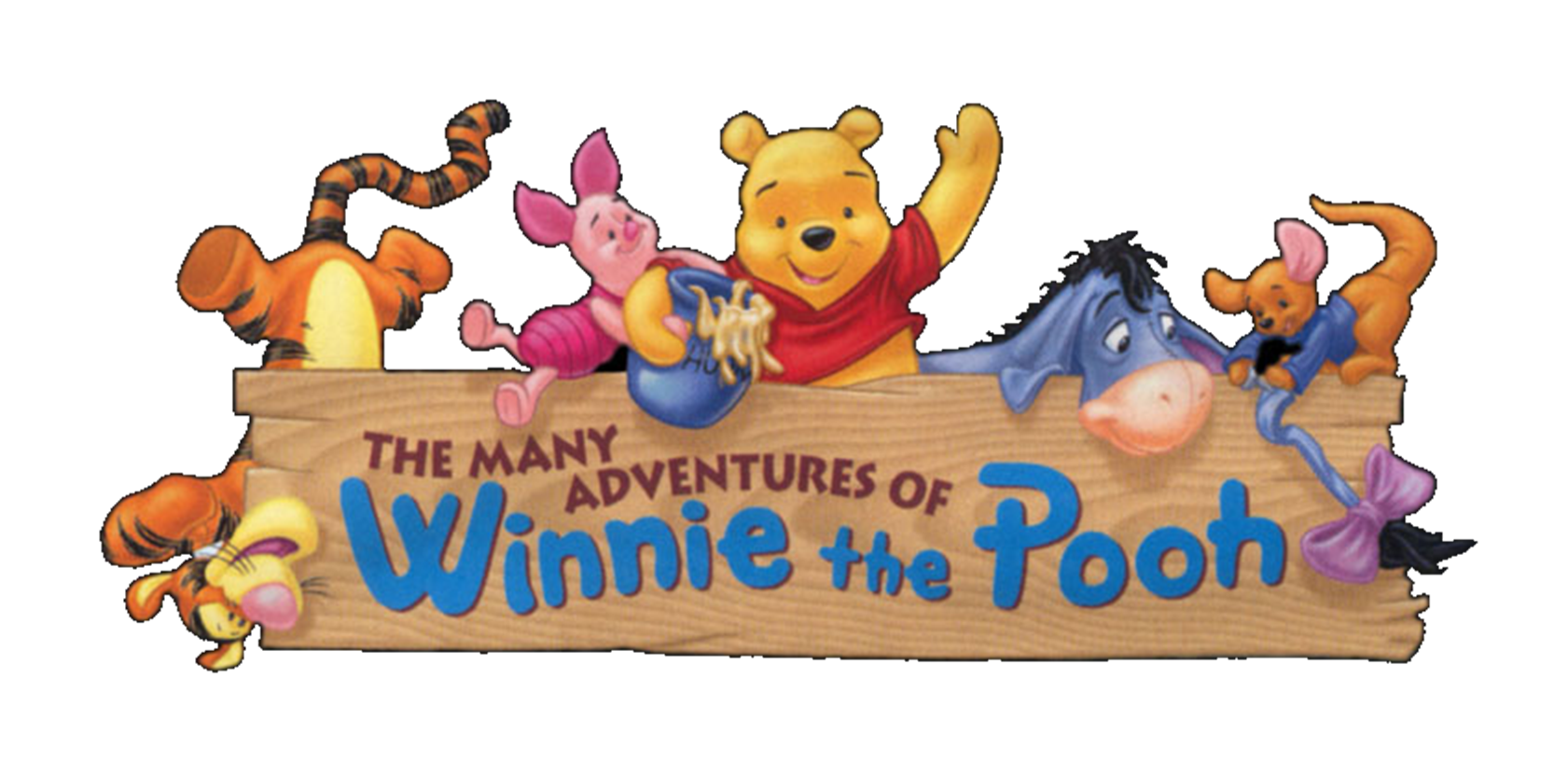 Приложеният по-долу снимков материал показва работата по проекта в т.ч: Работа в Ателиета, Открити педагогически ситуации, Празници, Развлечения, Работилници с родителите / поради епидемиологичната обстановка са провеждани дистанционно с родителите/, „Ден на отворените врати“ /също провеждани дистанционно.
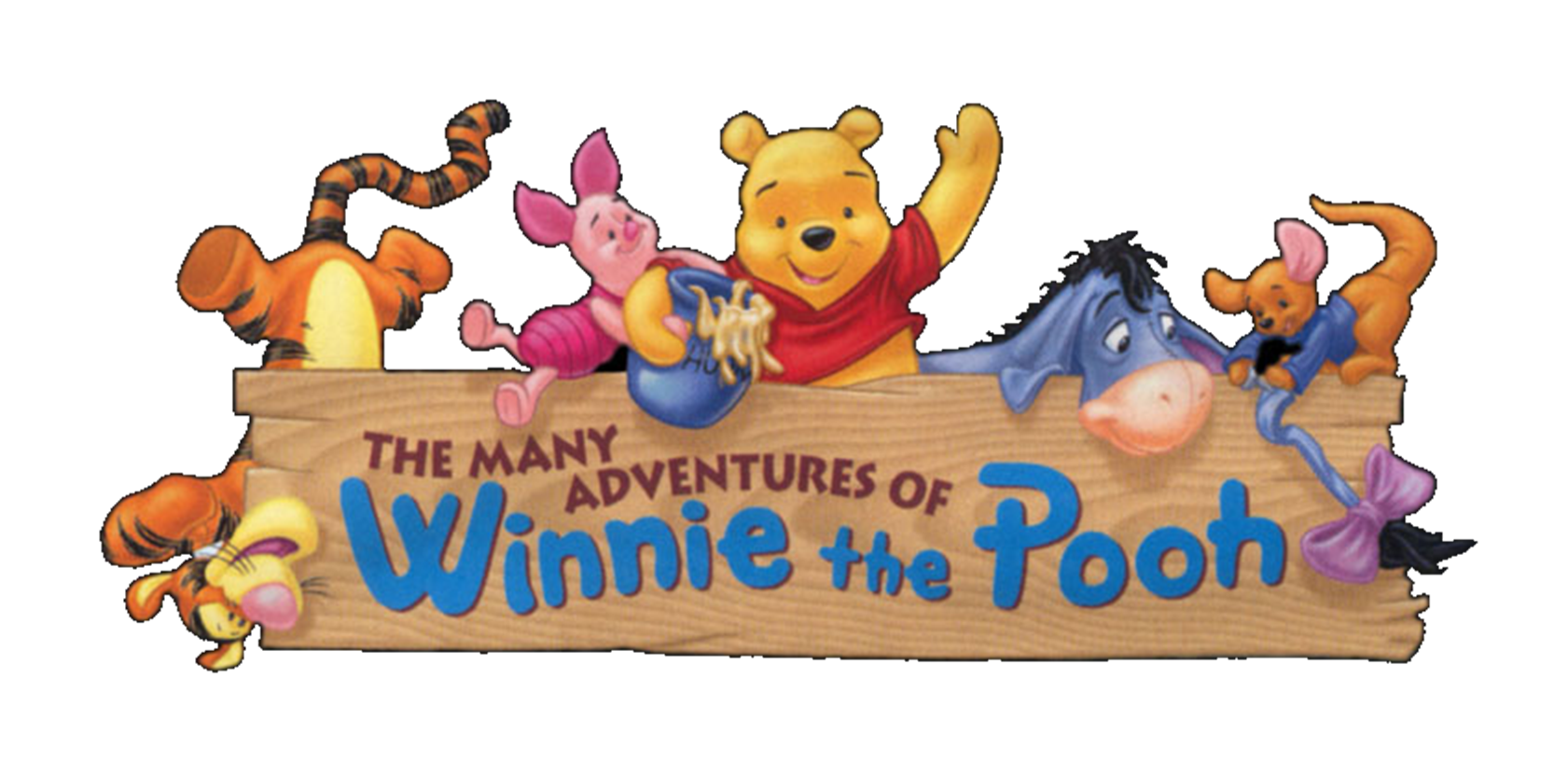 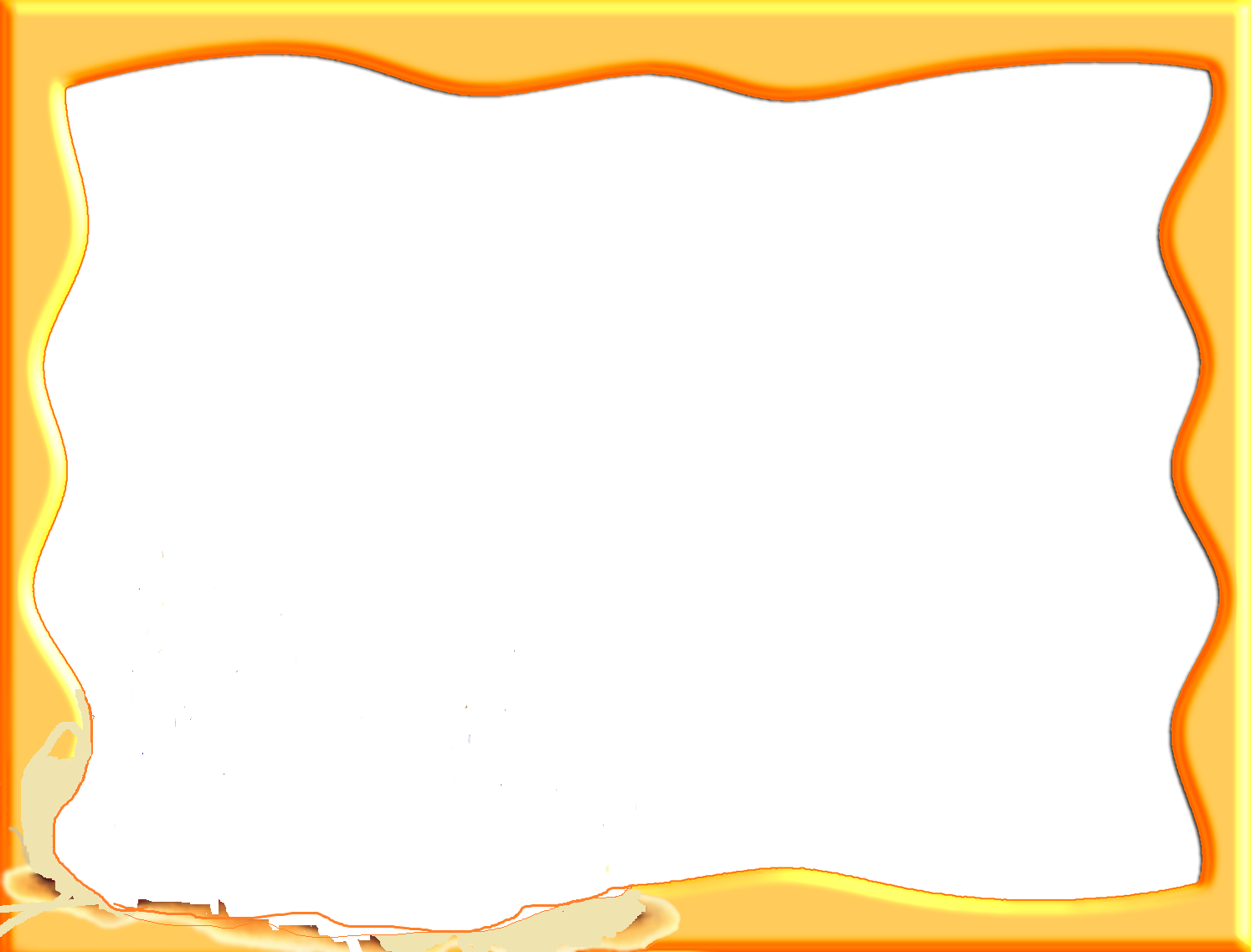 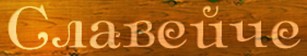 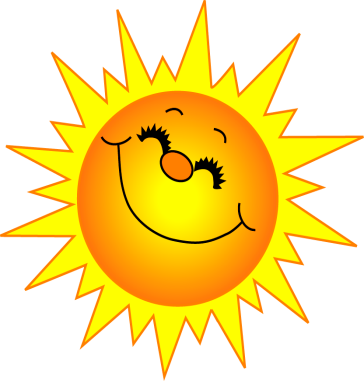 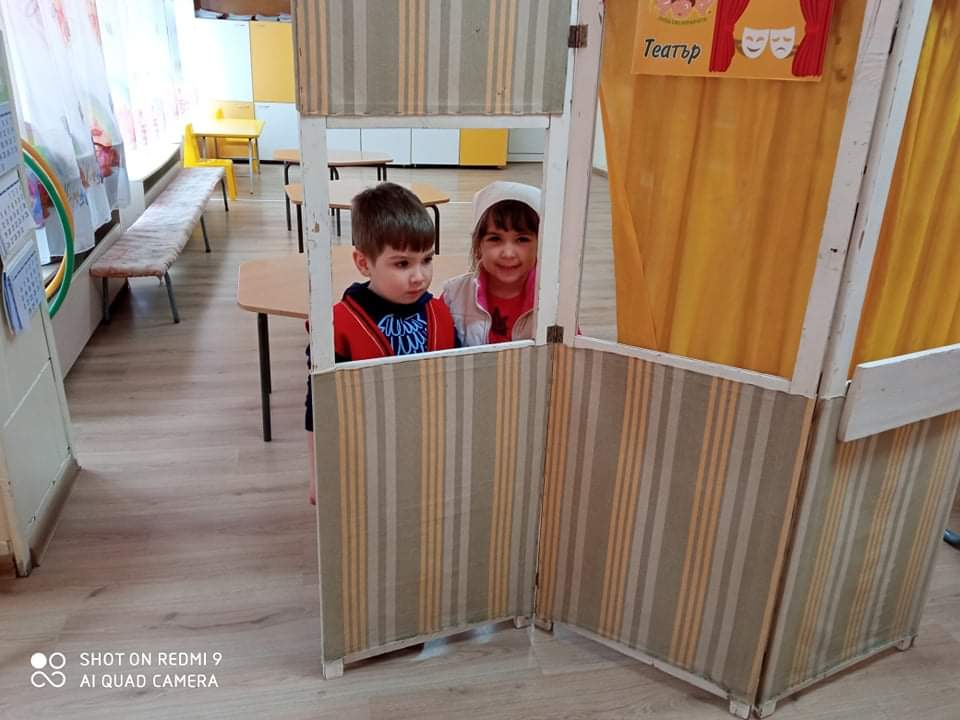 Участия на детето в допълнително ателие “Малките артисти”
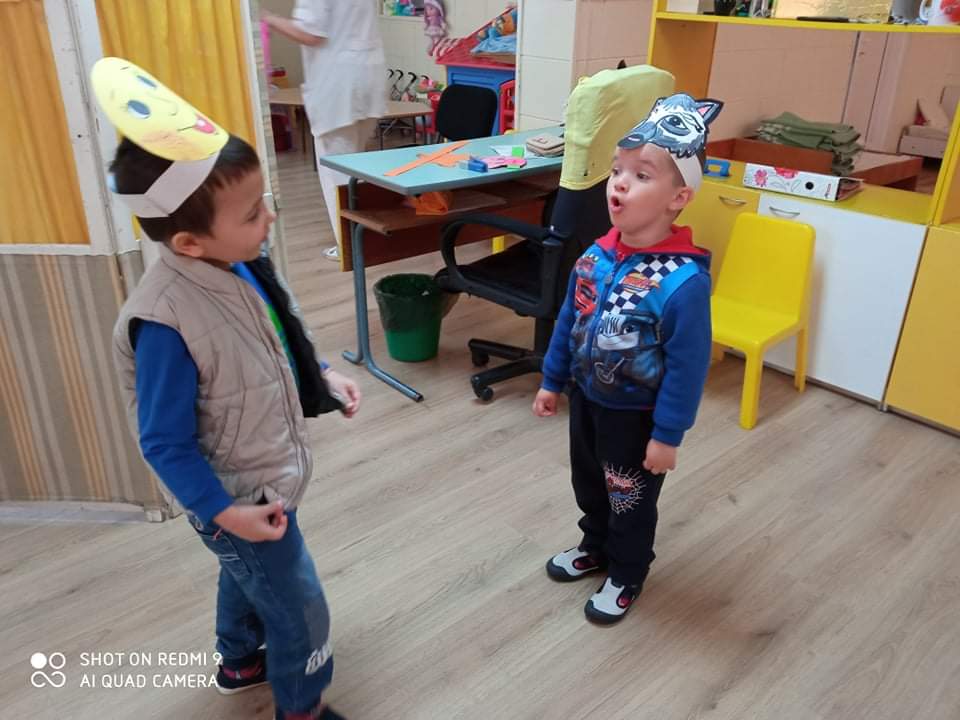 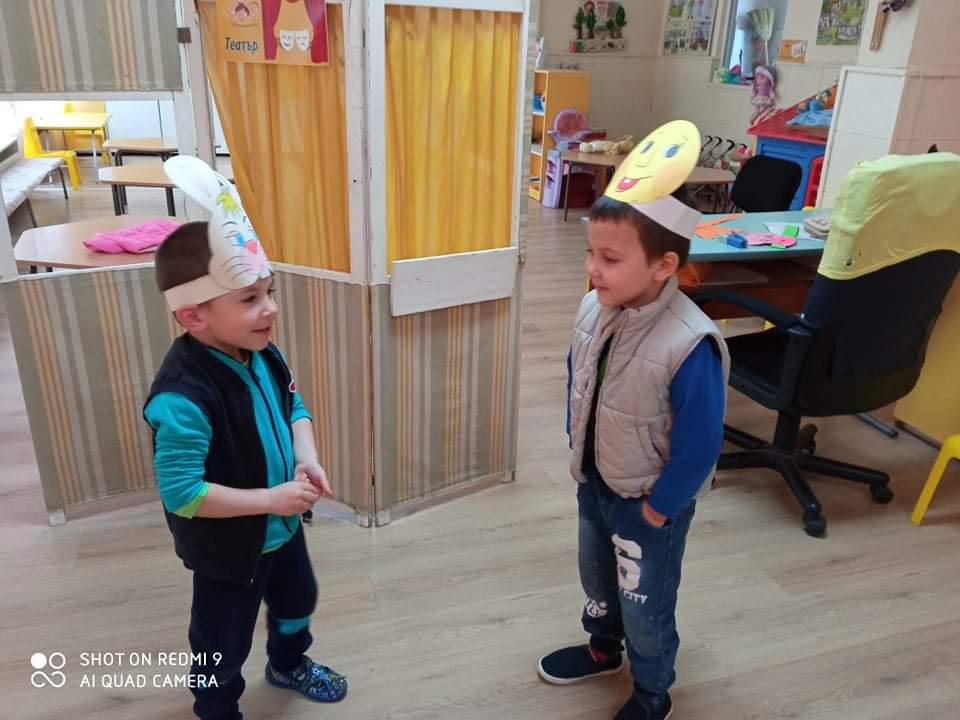 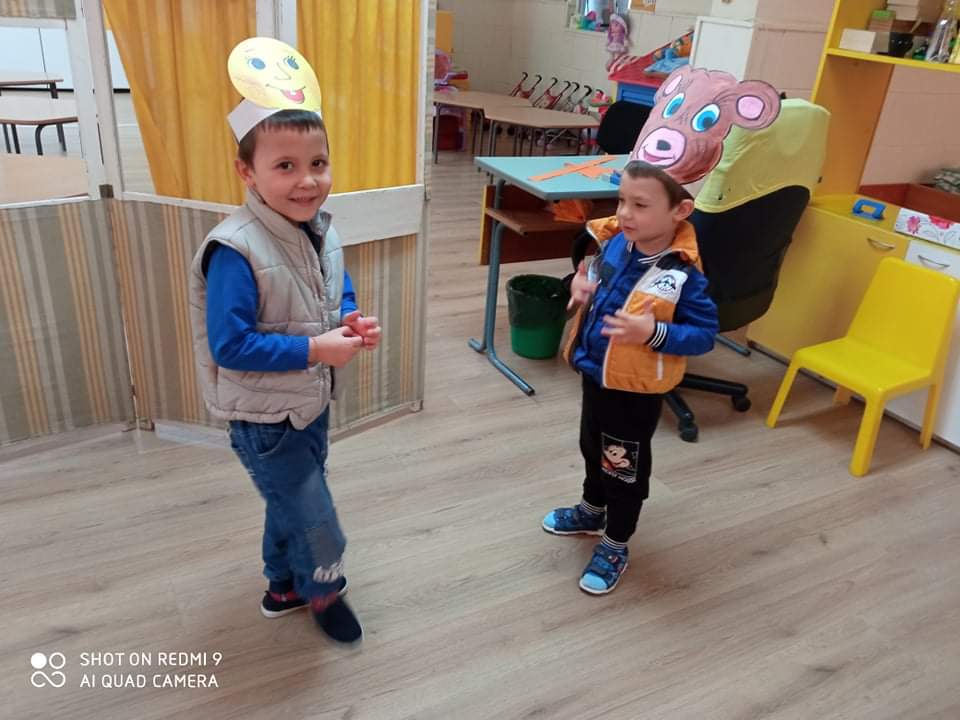 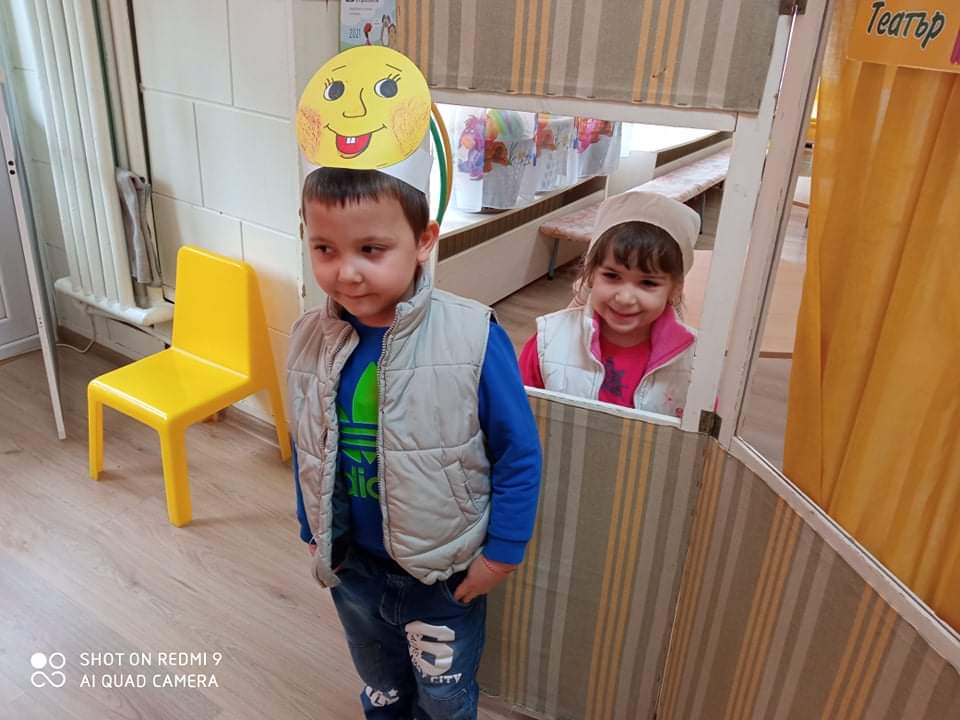 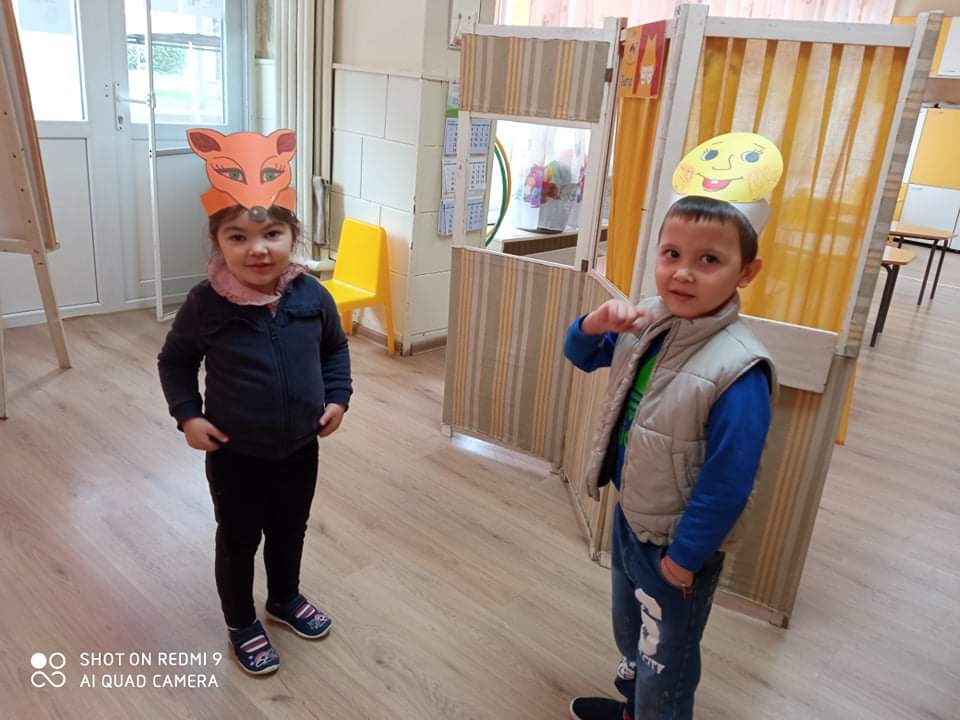 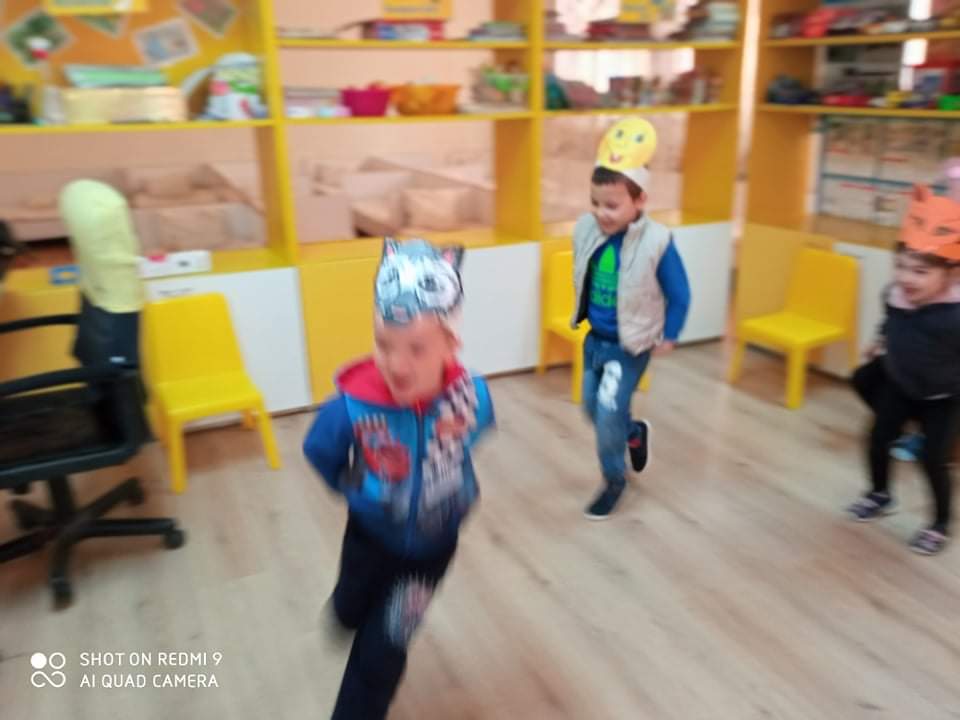 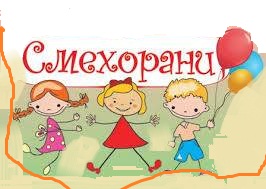 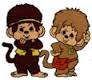 Развлечение на т: „На гости при чичо Доктор“ – 28.10.2020г.
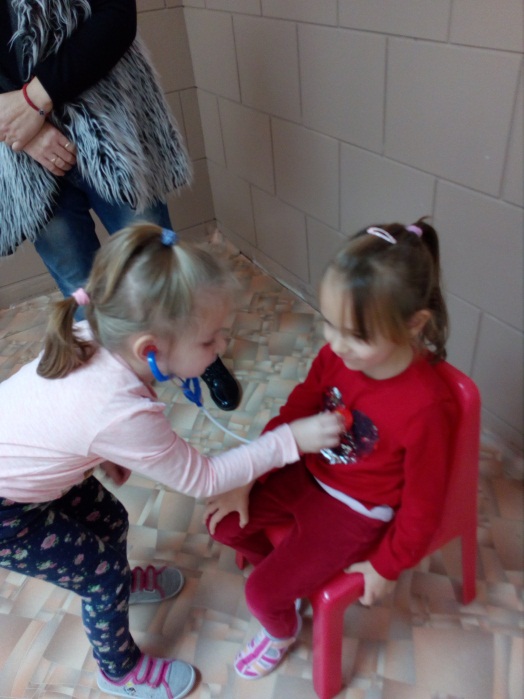 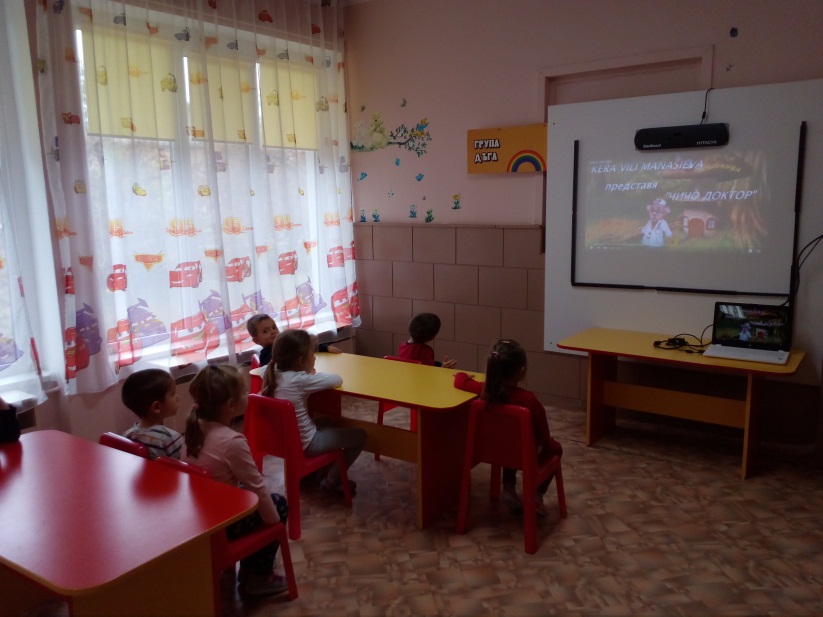 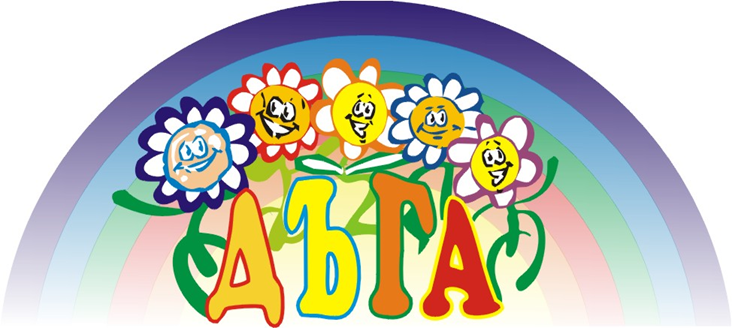 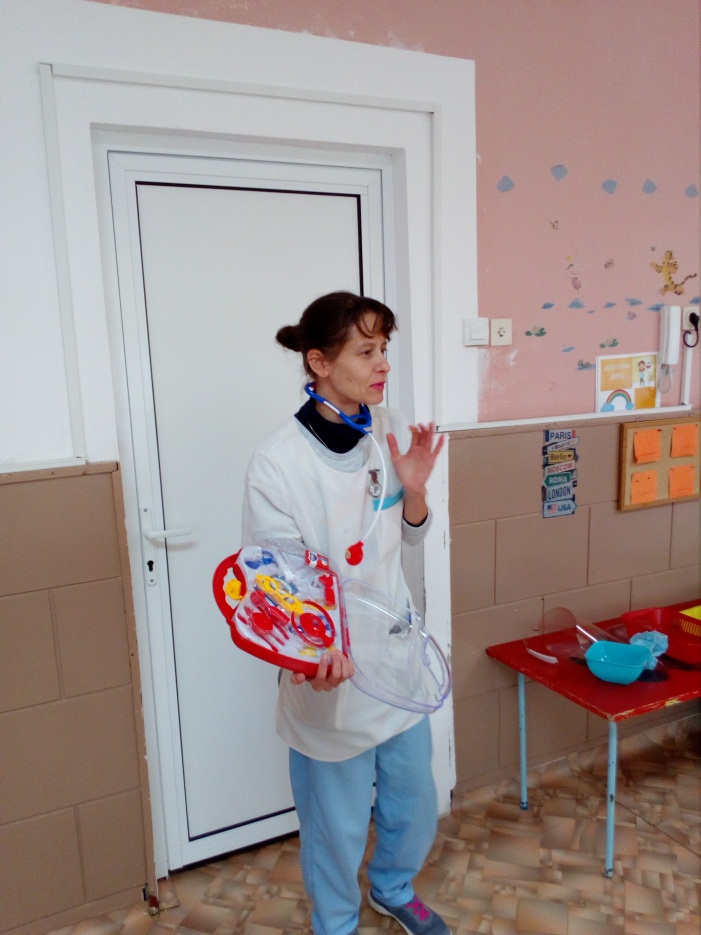 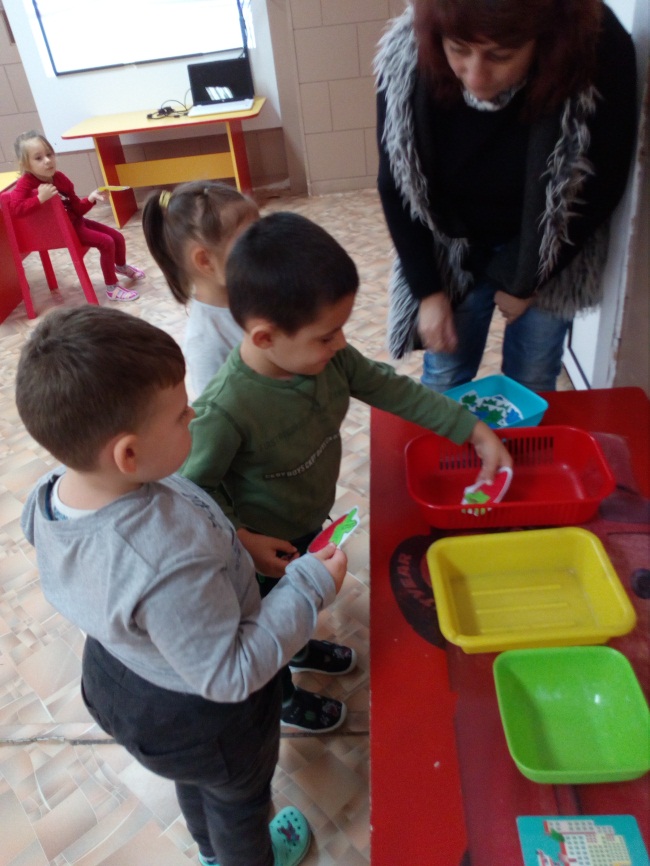 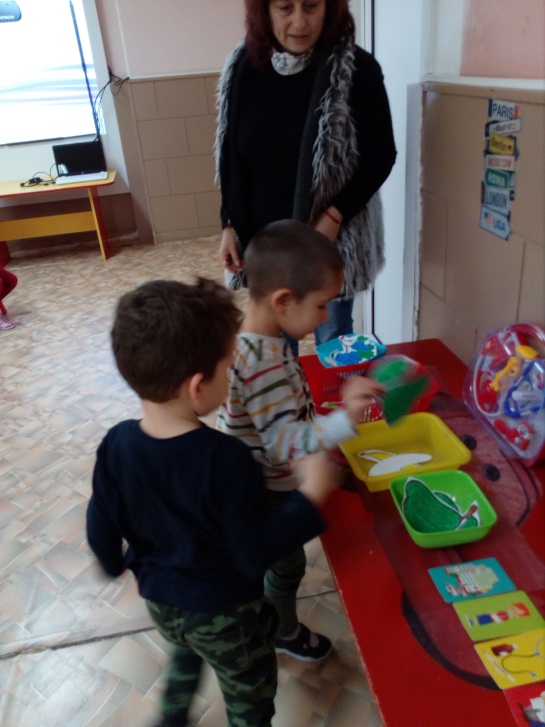 Честит празник, мамо!
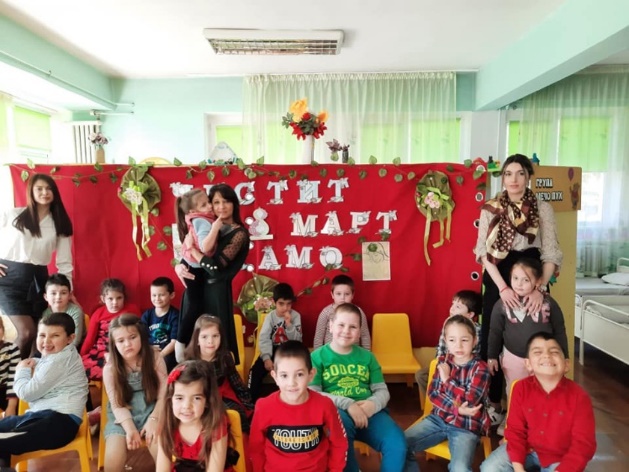 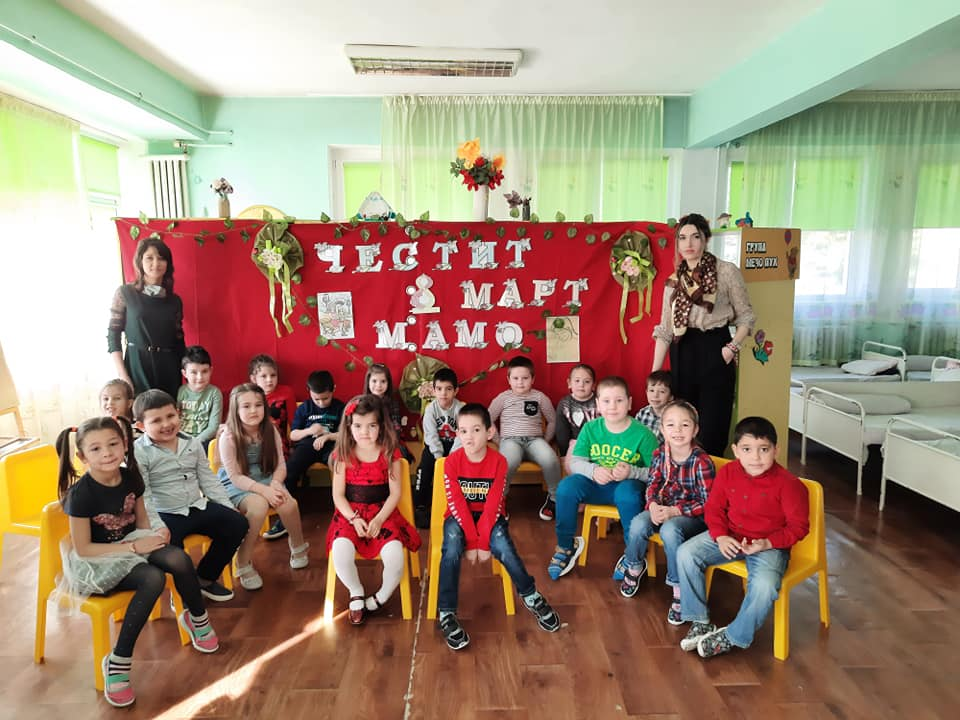 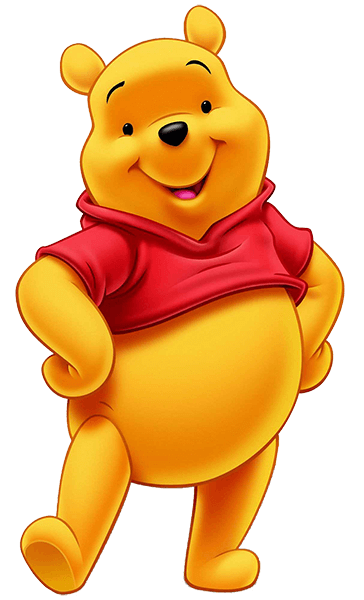 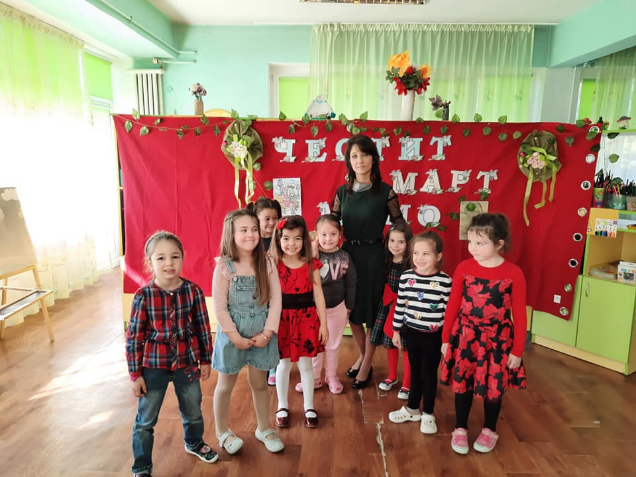 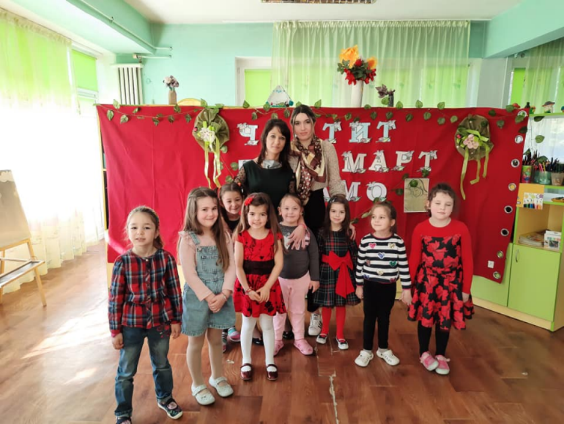 ПРАЗНИЦИ:
„Пролетни празници и обичаи“
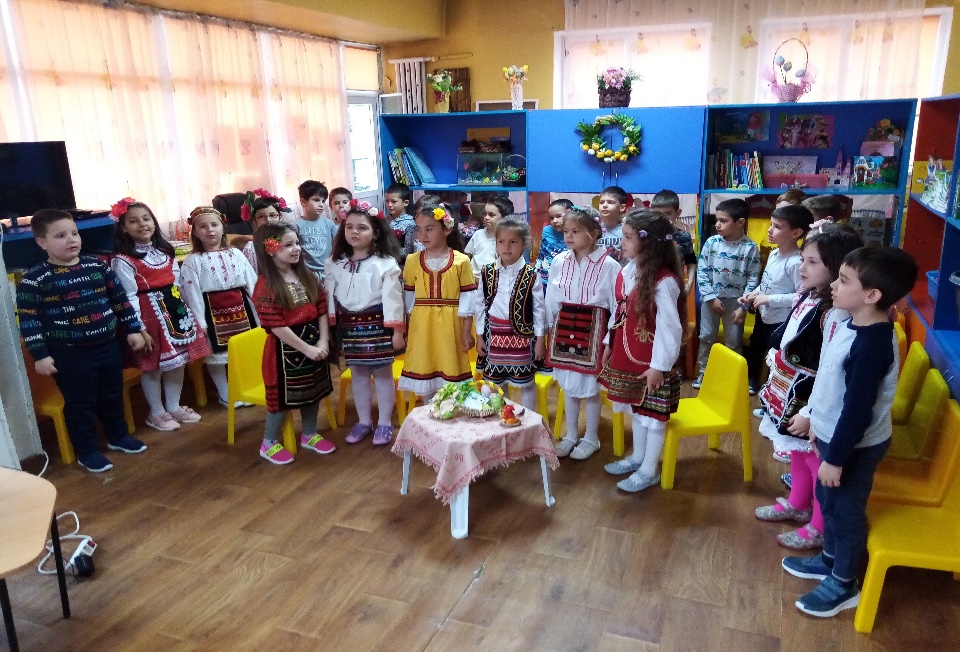 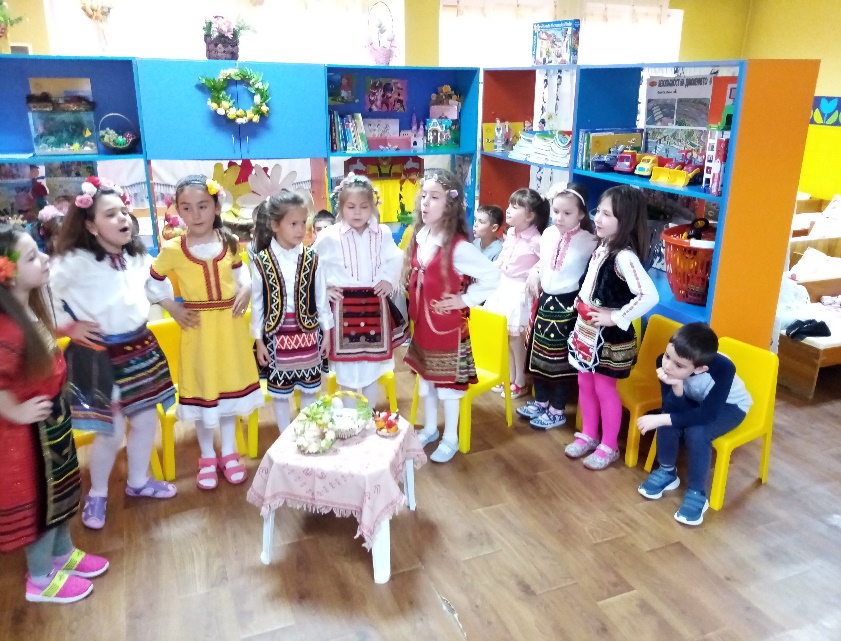 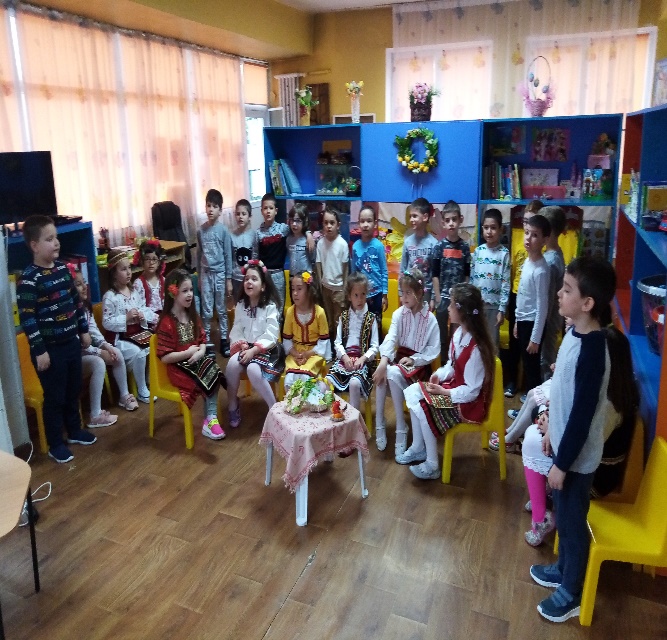 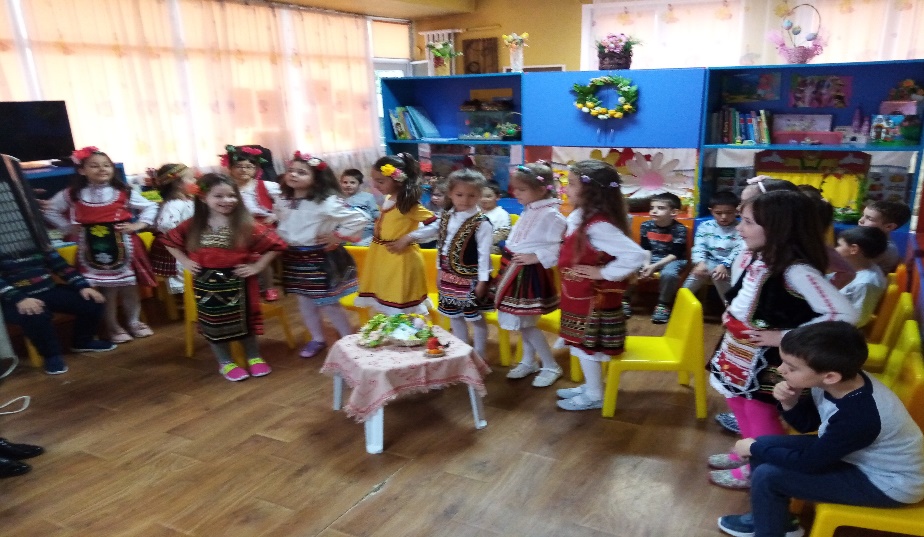 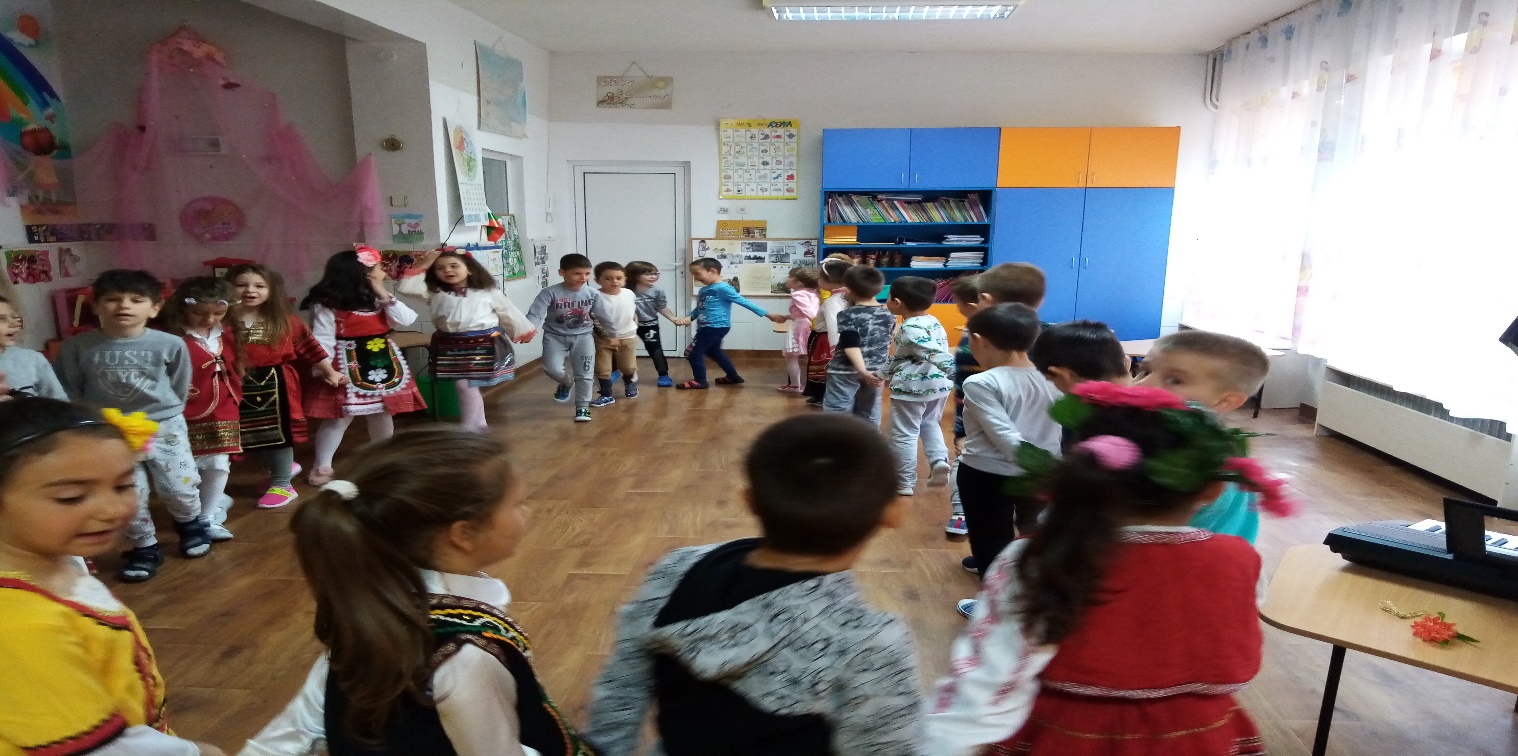 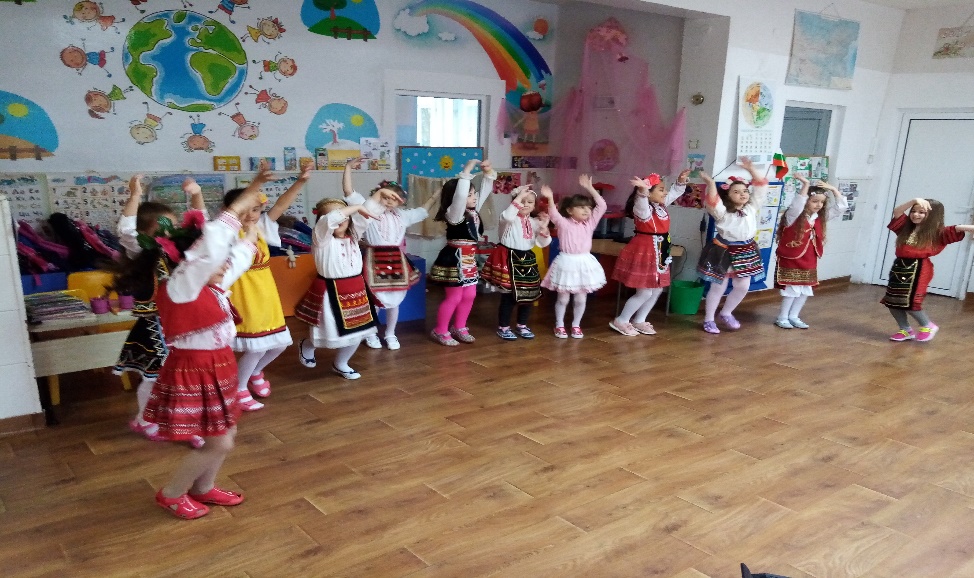 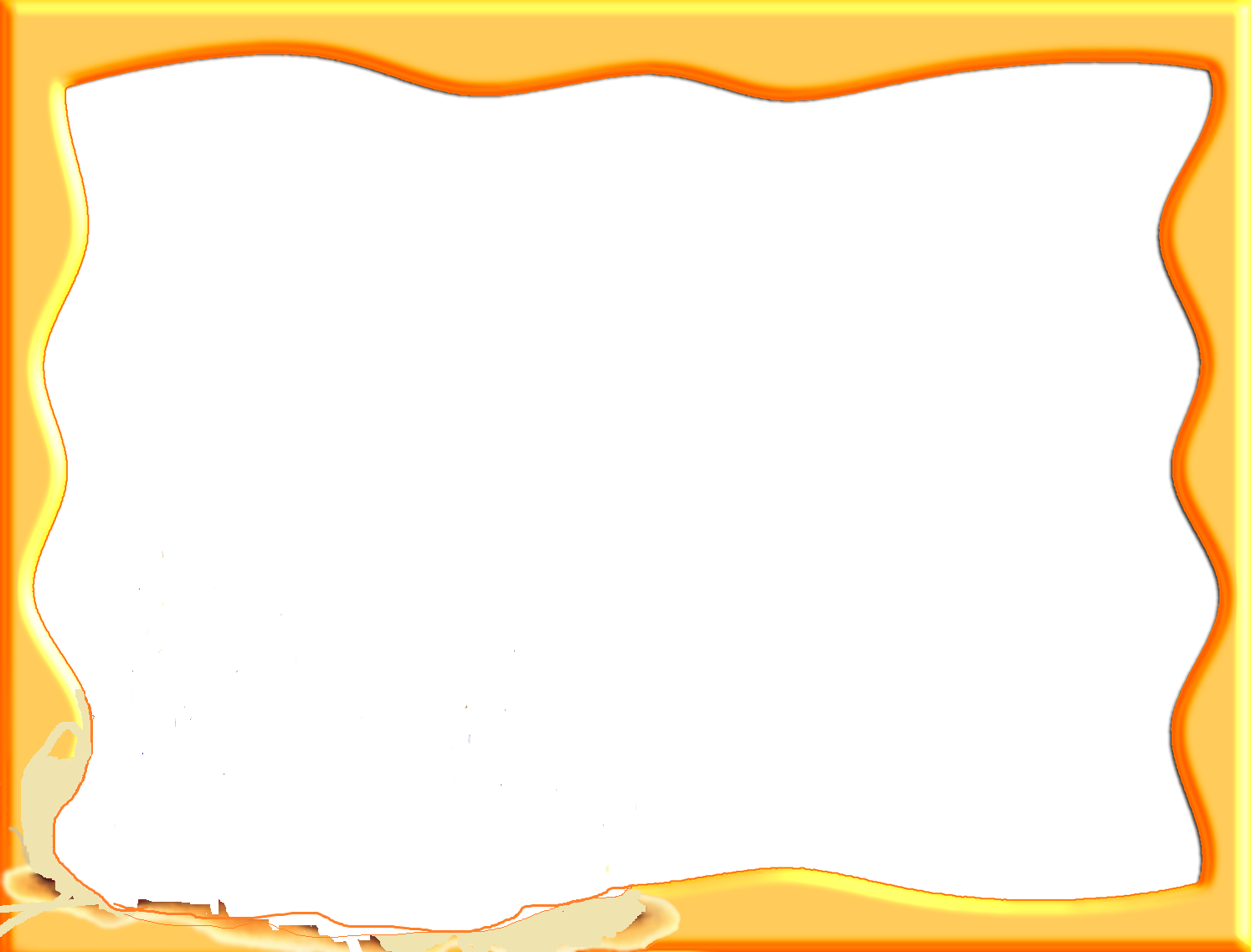 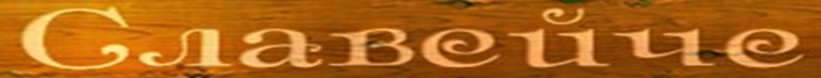 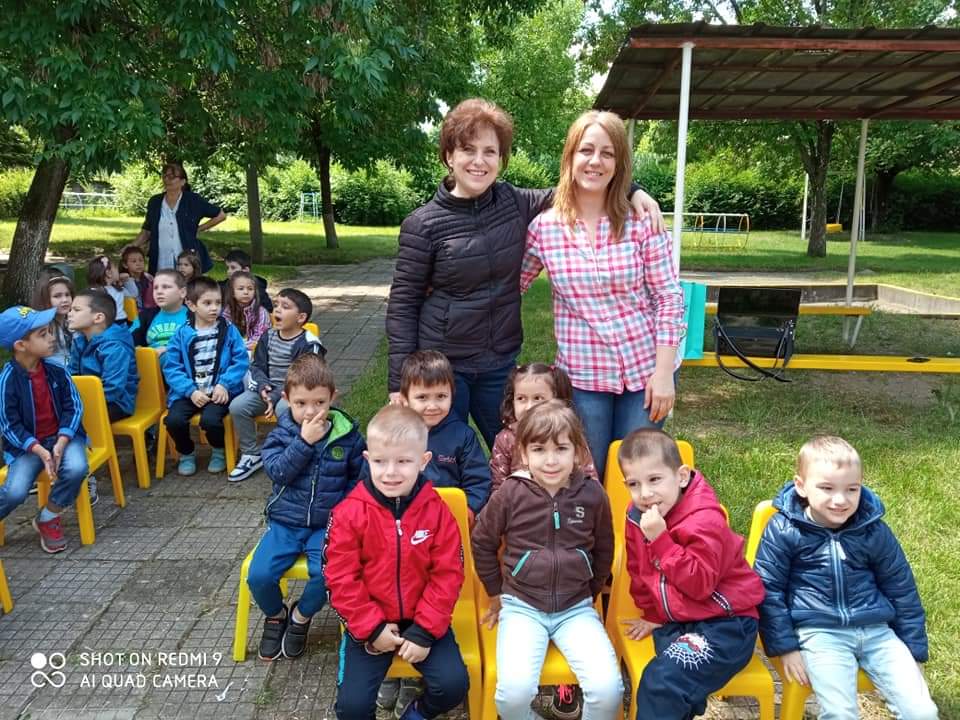 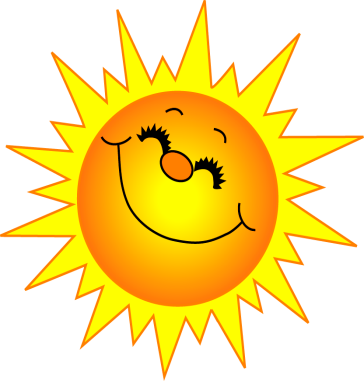 МОИТЕ ПРАЗНИЦИ В 
      ДЕТСКАТА ГРАДИНА-1 ЮНИ
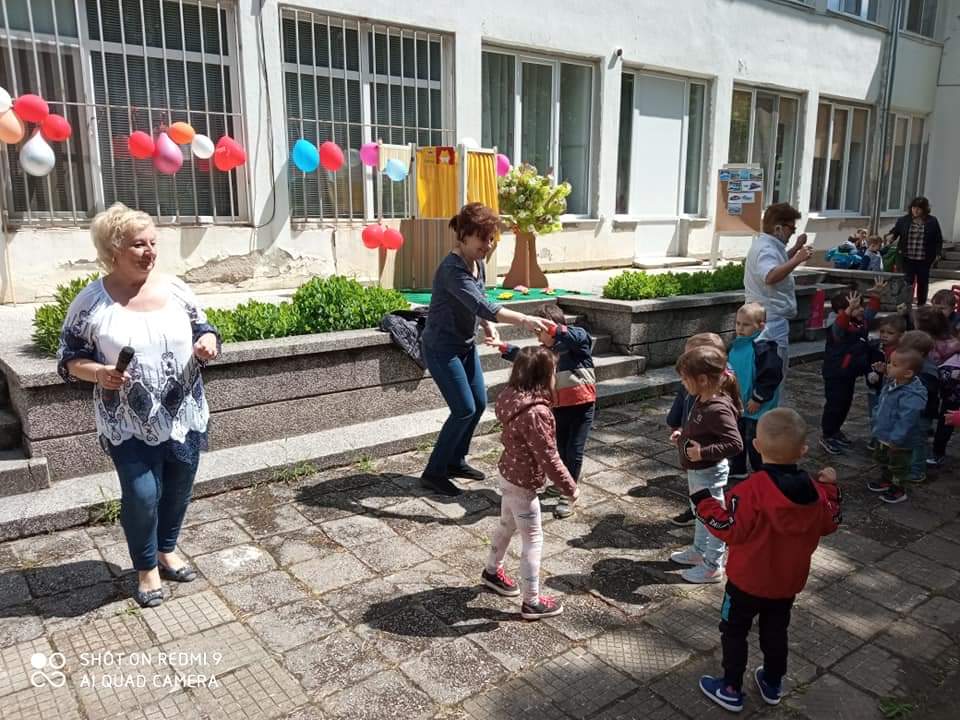 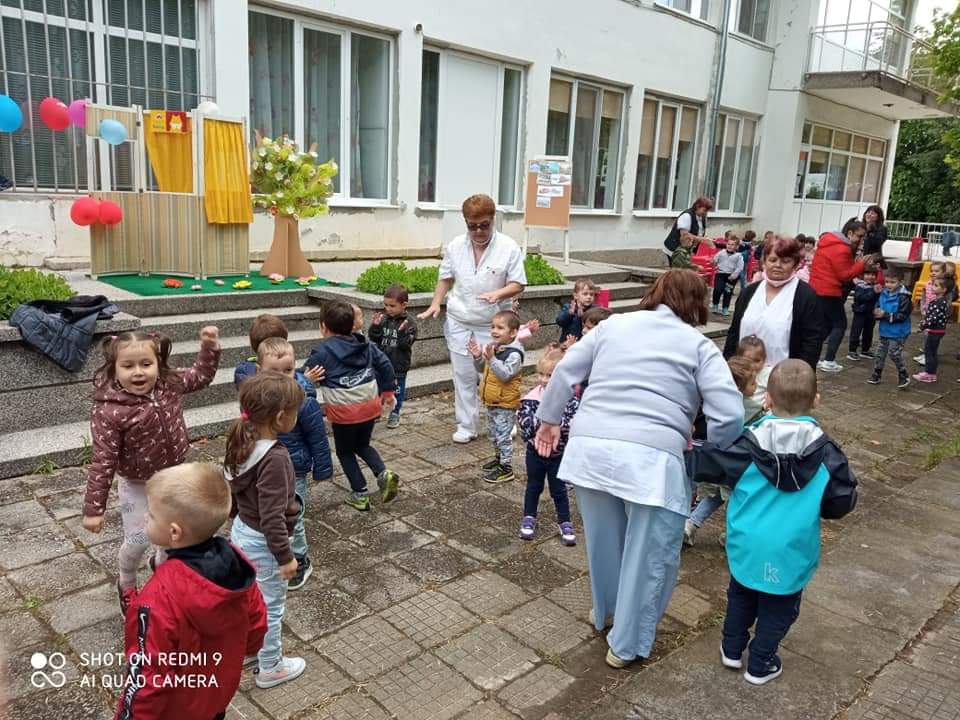 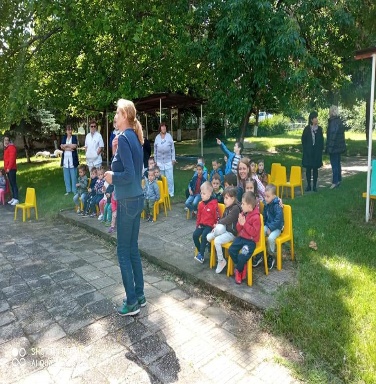 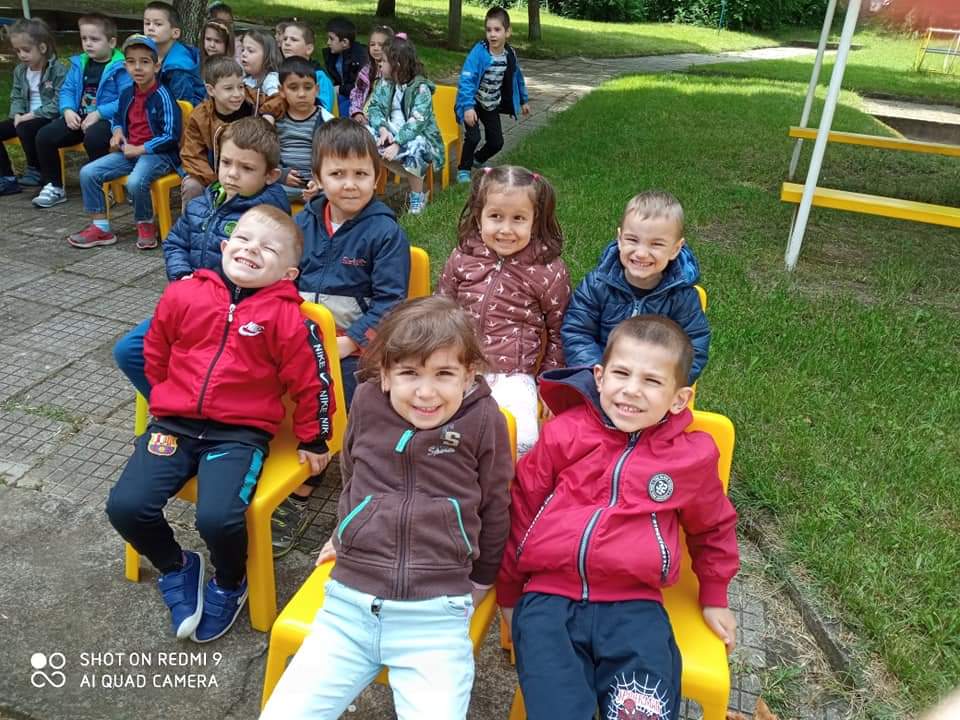 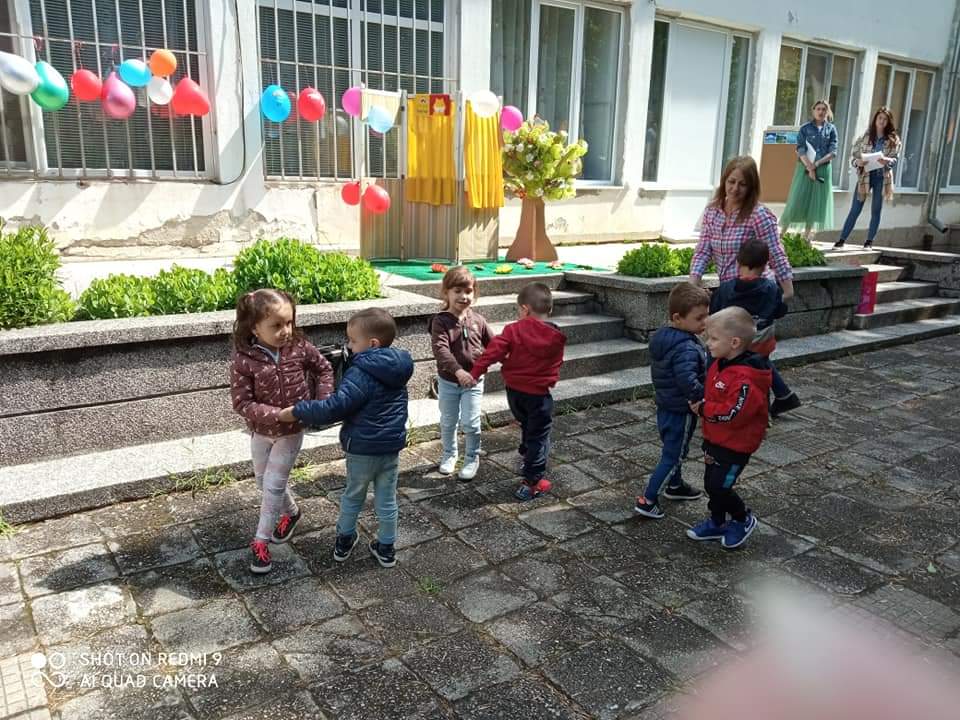 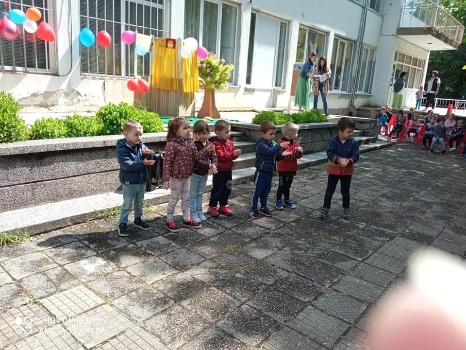 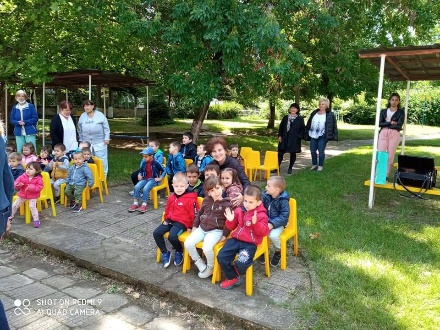 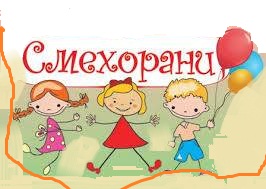 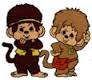 Карнавал на плодовете и зеленчуците с изработени от семействата костюми – 04.02.2021г.
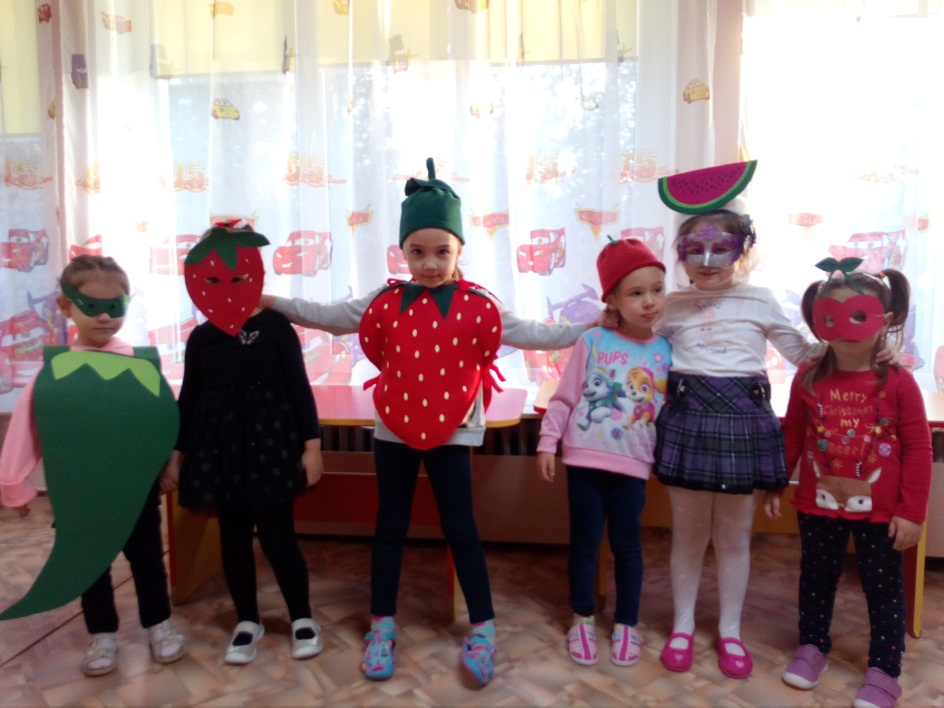 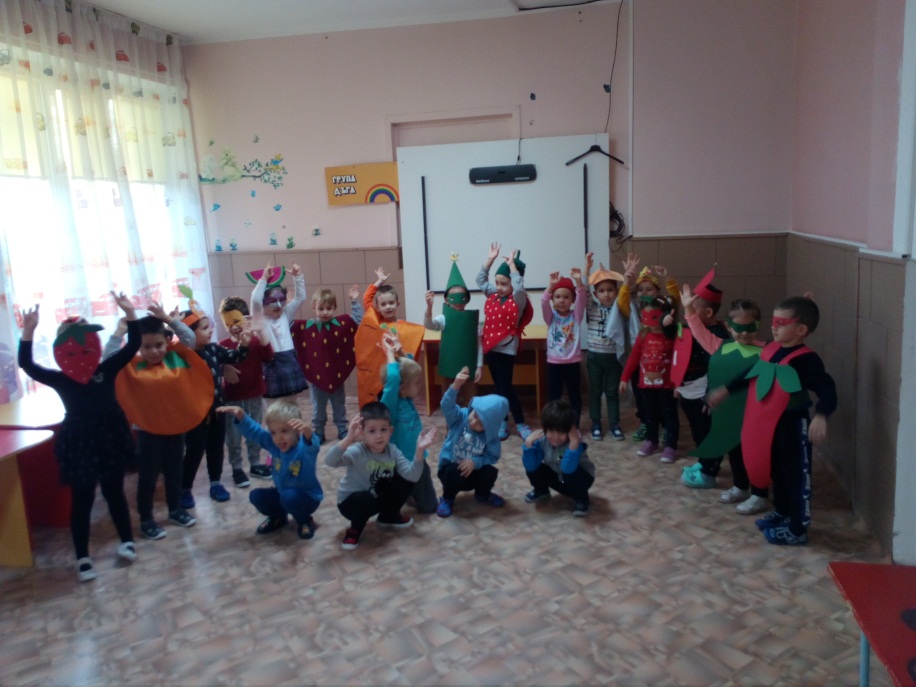 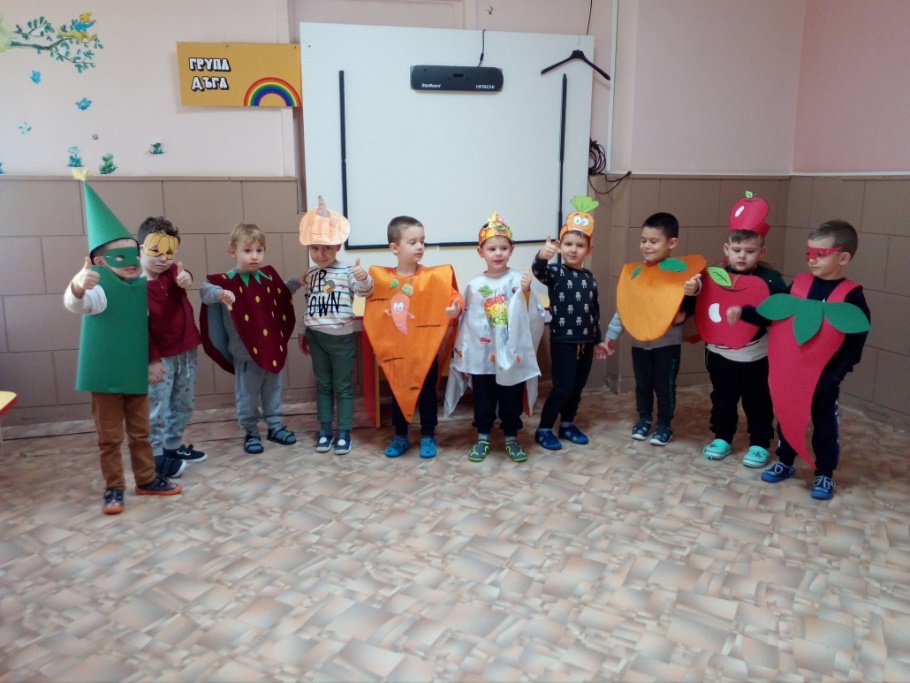 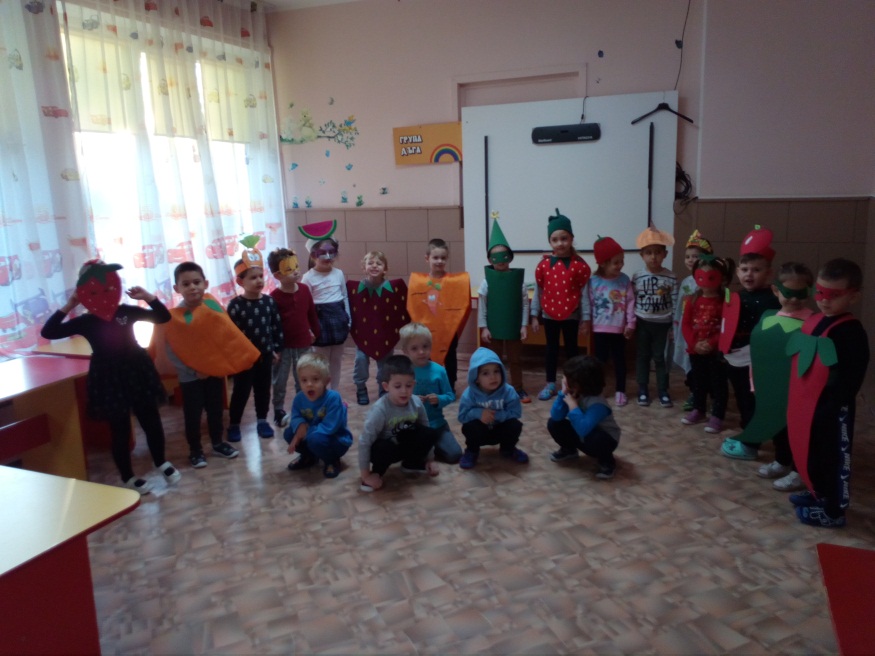 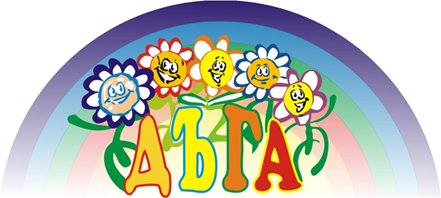 РАБОТИЛНИЦИ С РОДИТЕЛИ:
Практикум „Творим заедно“
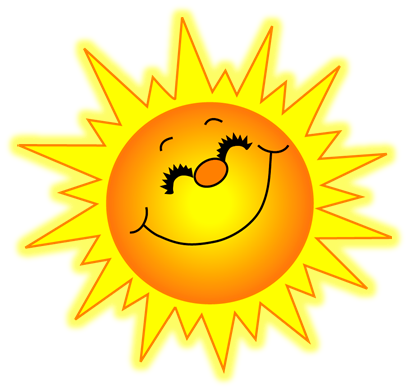 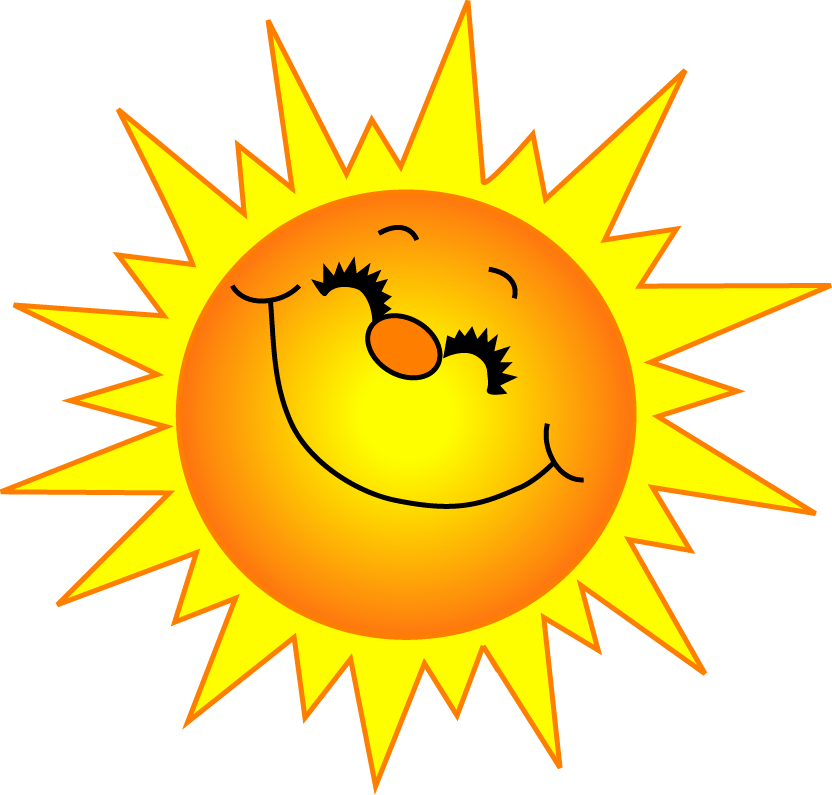 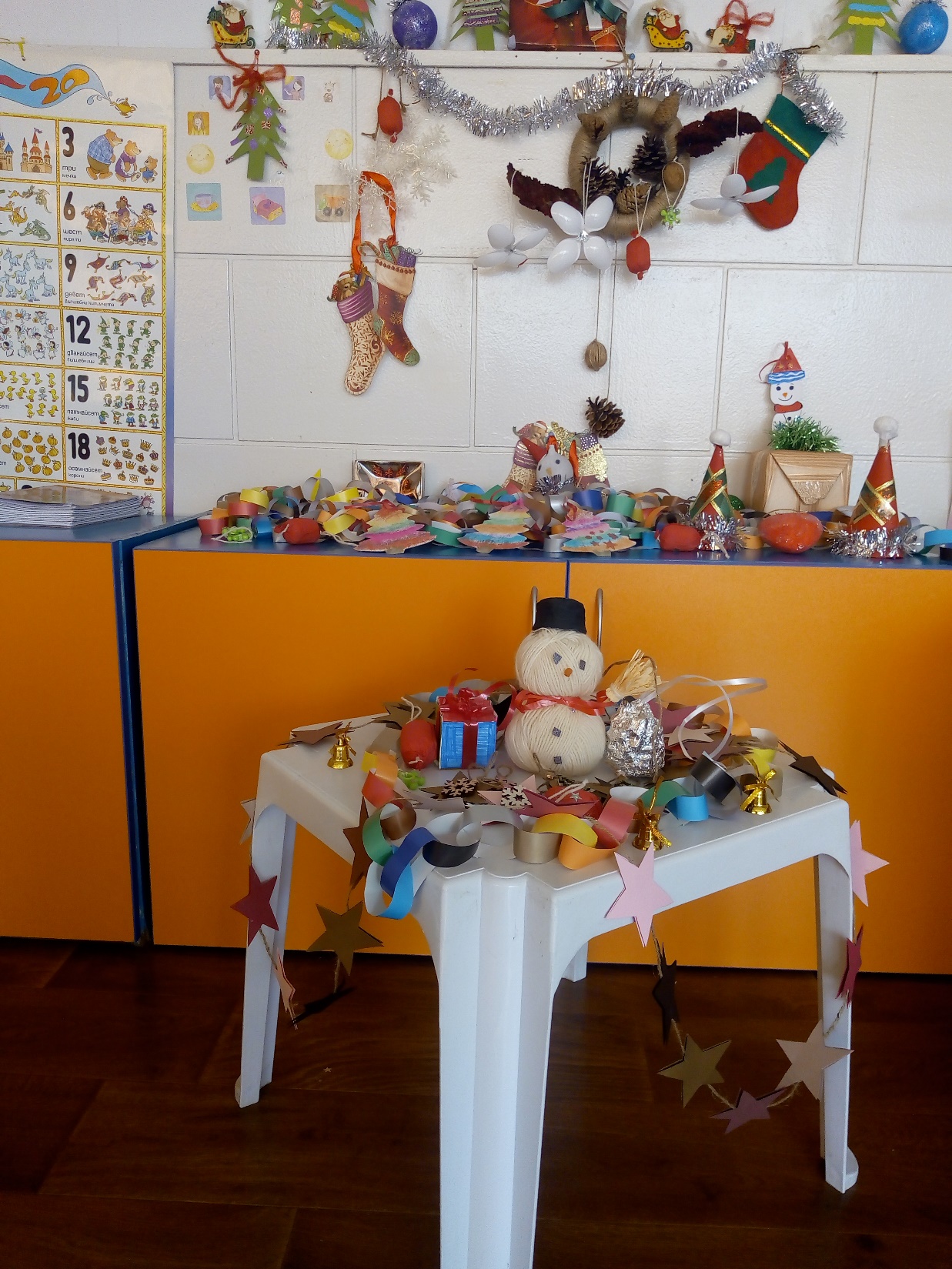 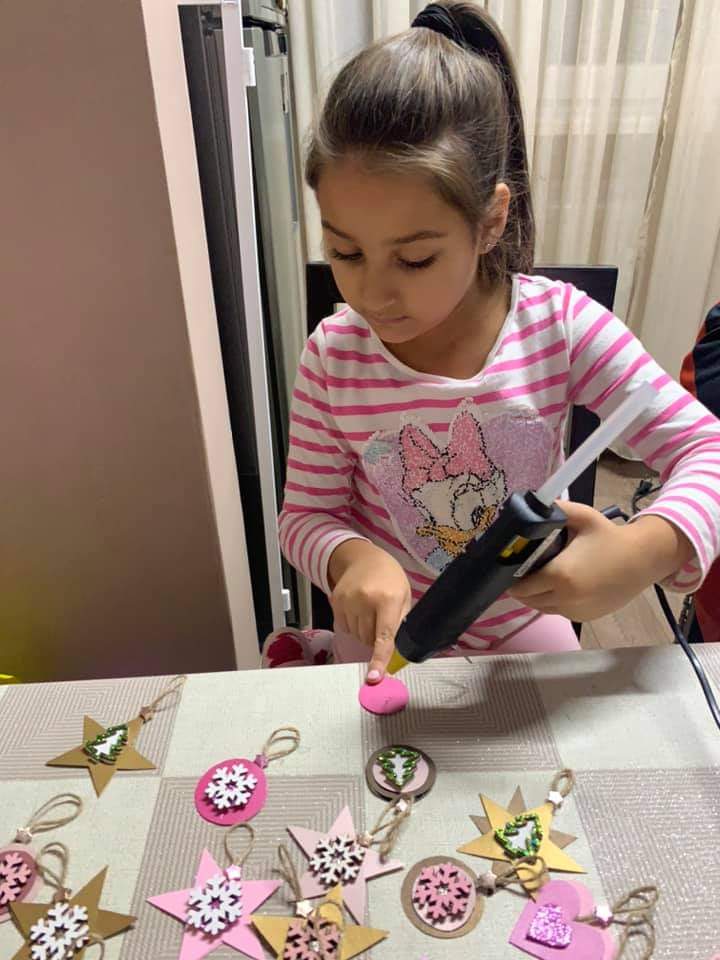 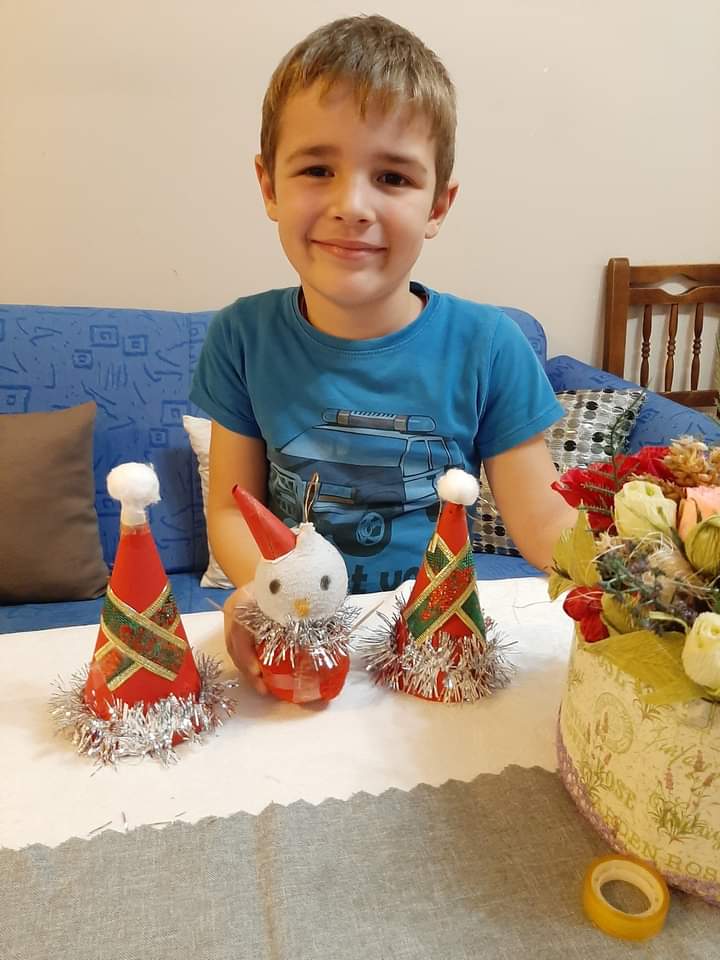 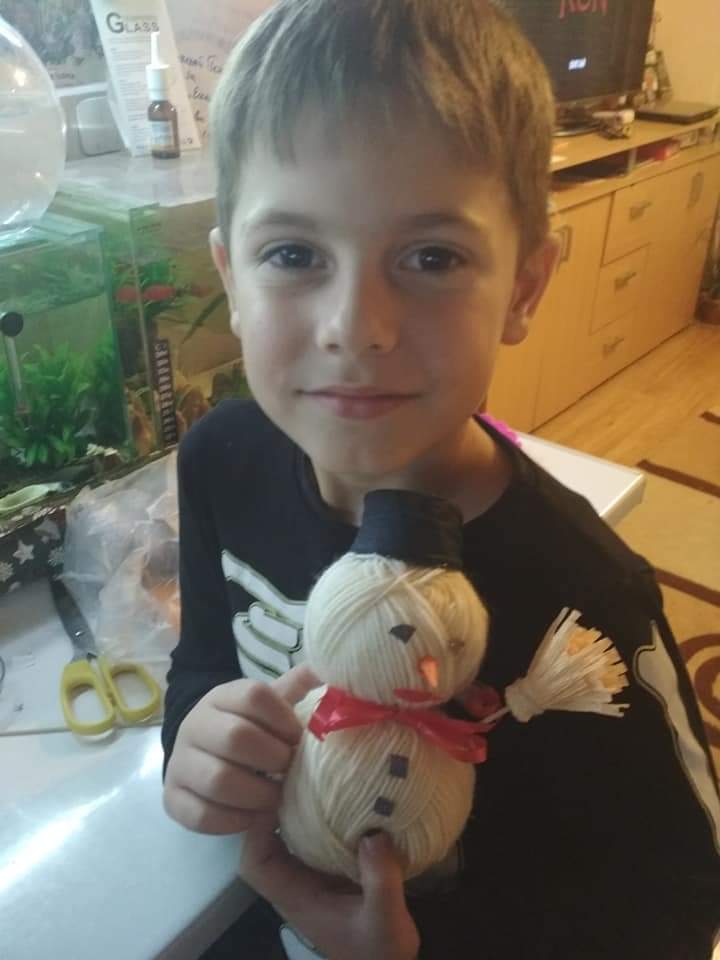 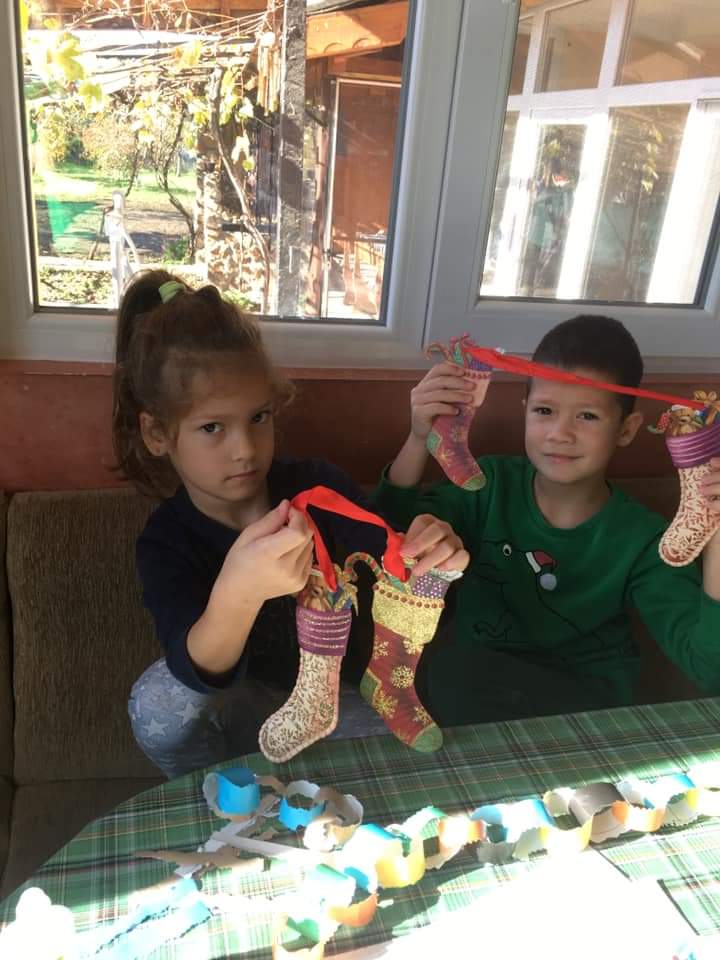 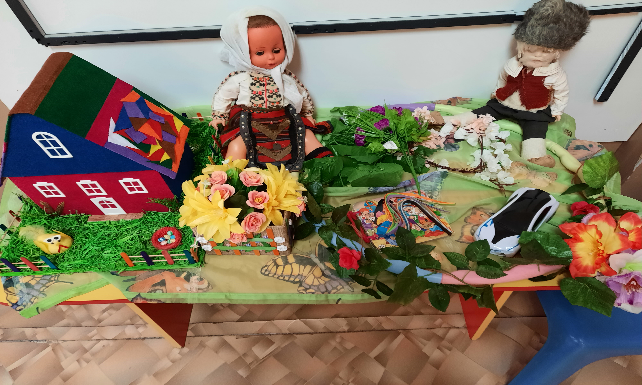 Открита ситуация „Цветята и растенията в моята градина“ – 21.04.2021г.
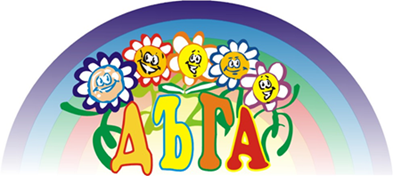 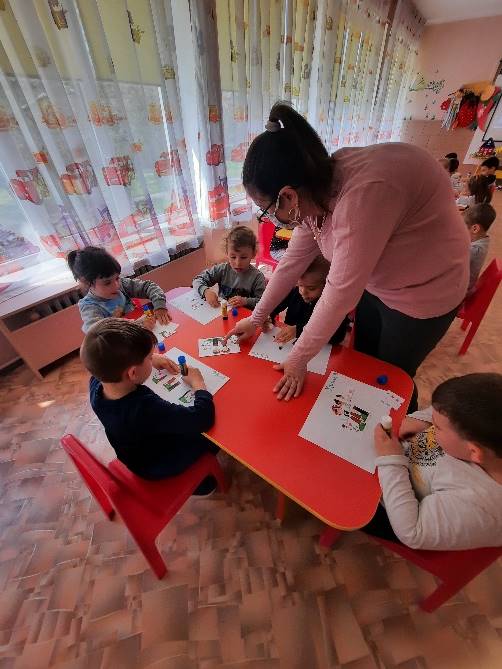 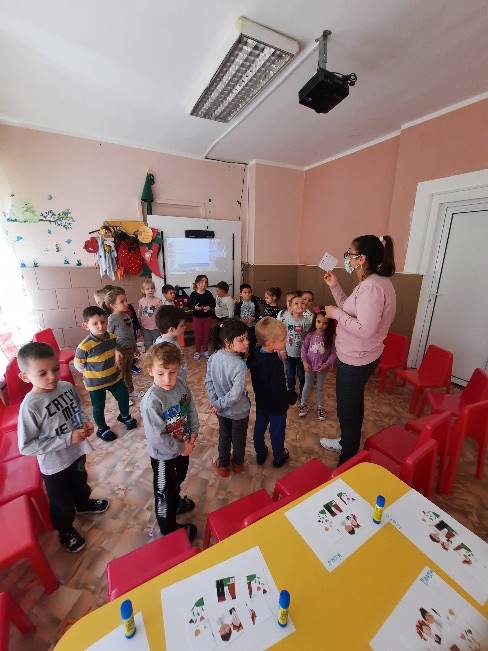 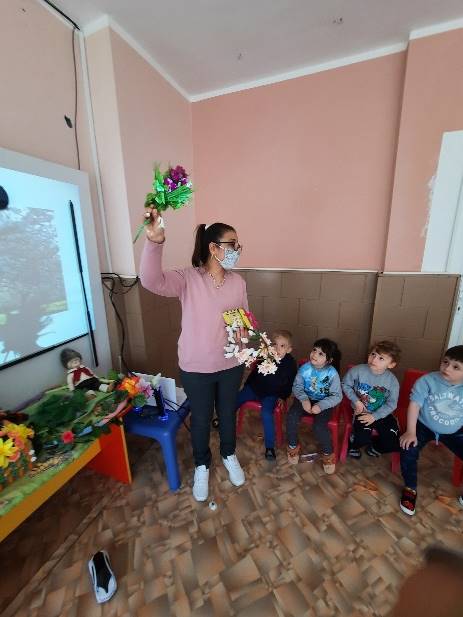 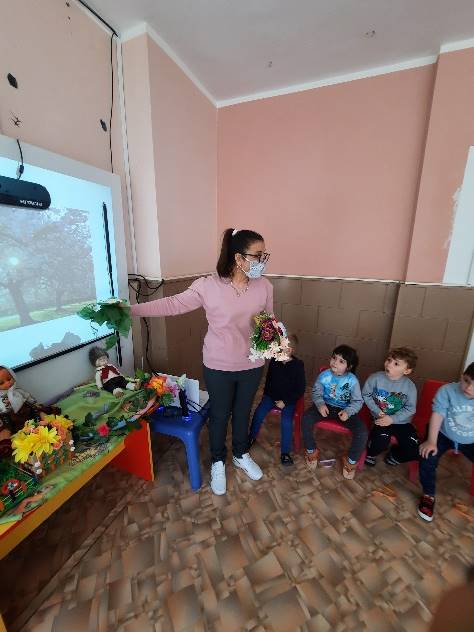 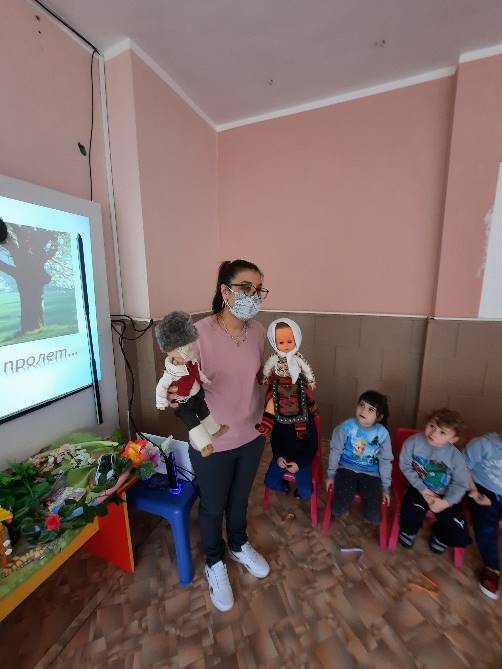 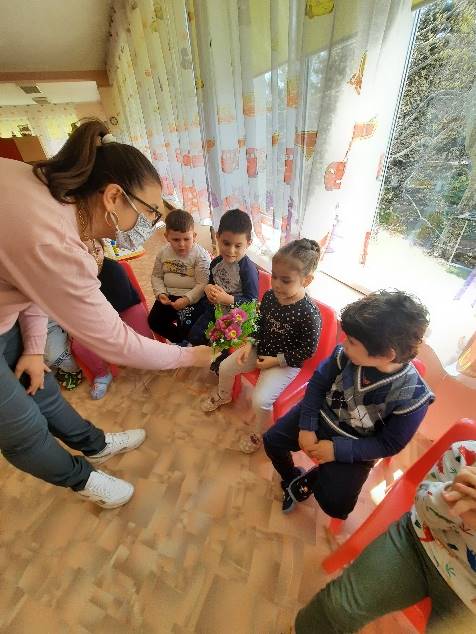 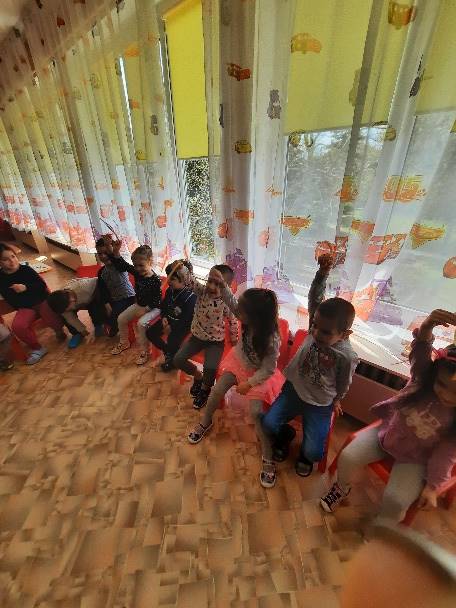 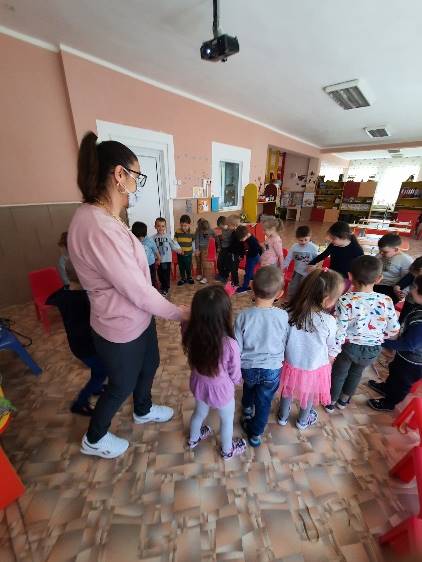 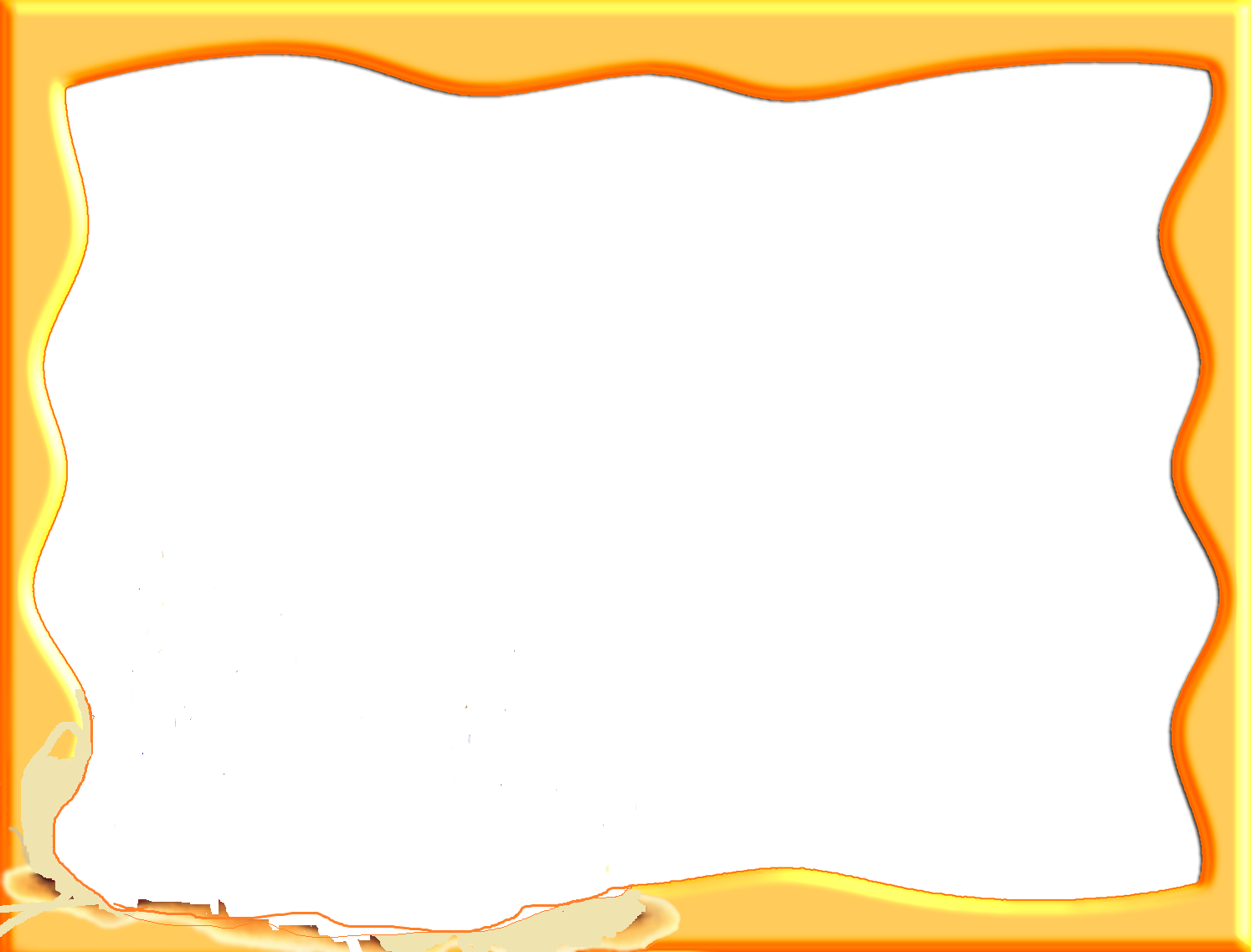 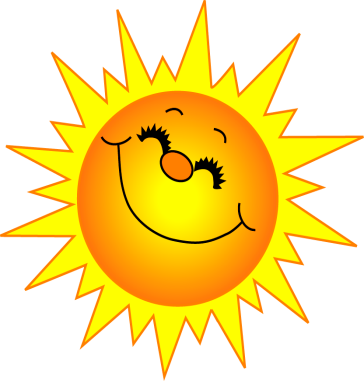 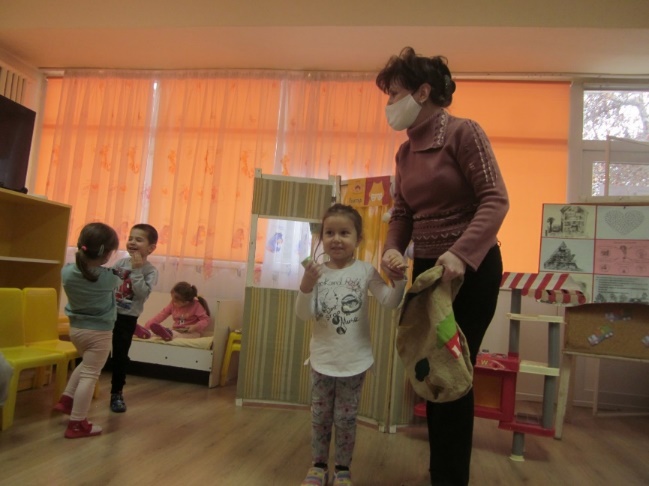 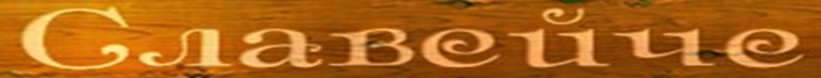 С вода и сапун
ОПС съвместно с мед. сестра
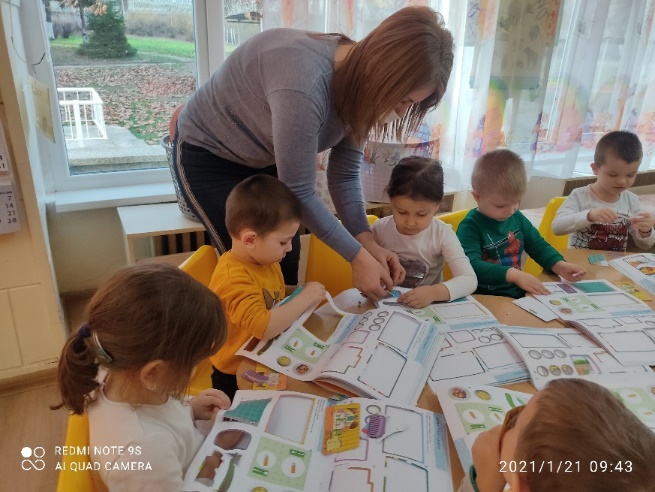 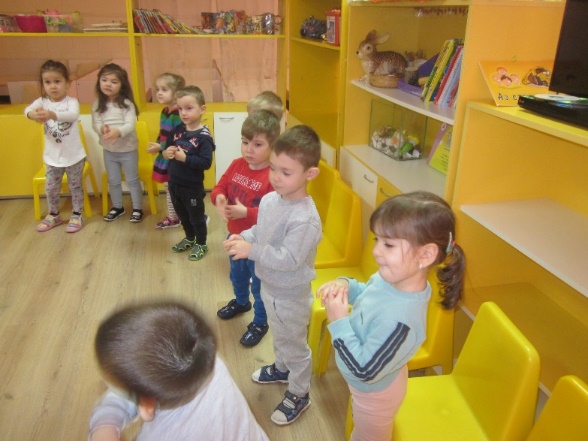 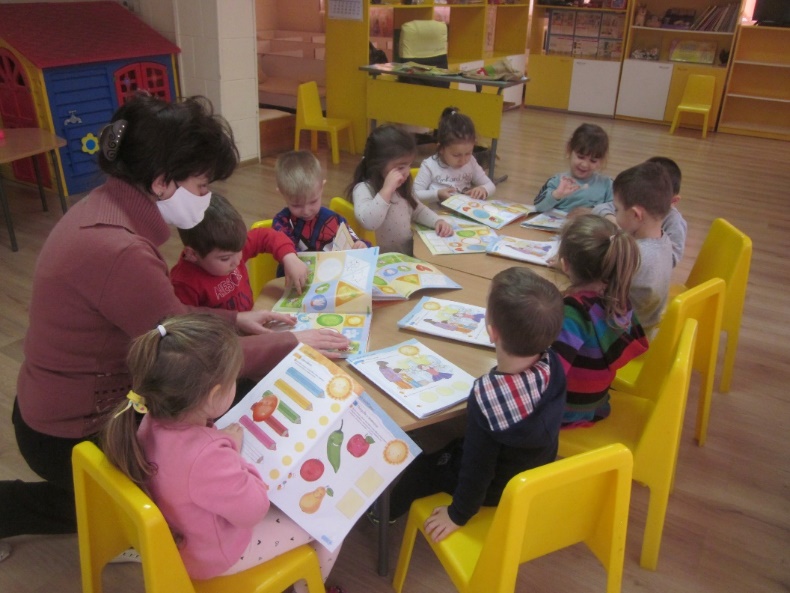 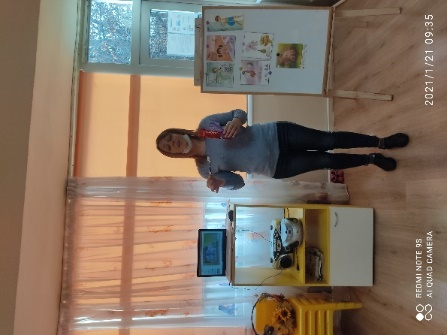 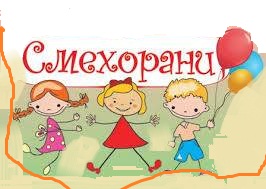 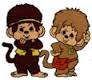 РАБОТА С ИНСТИТУЦИИ:
 Исторически музей/ Архив – гр. Плевен
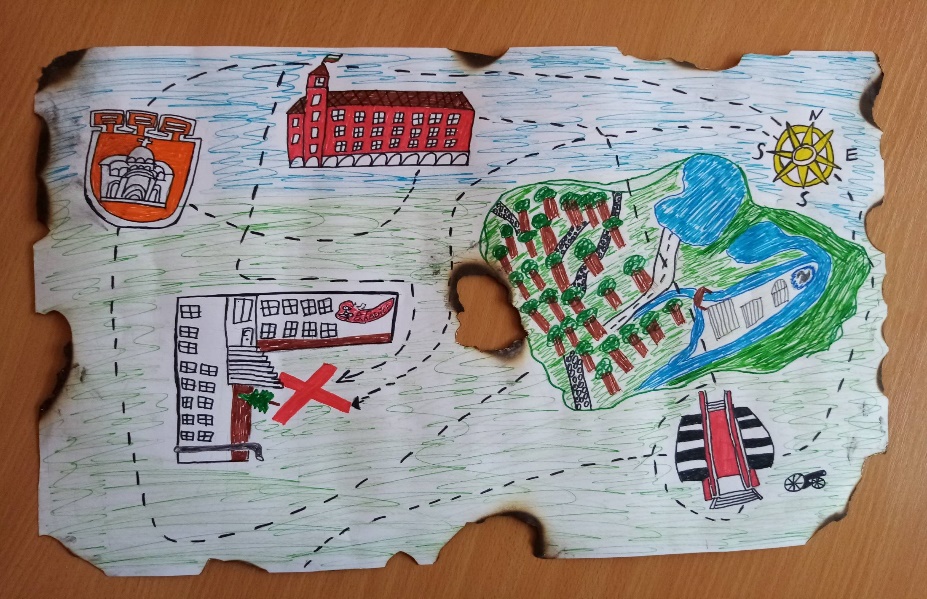 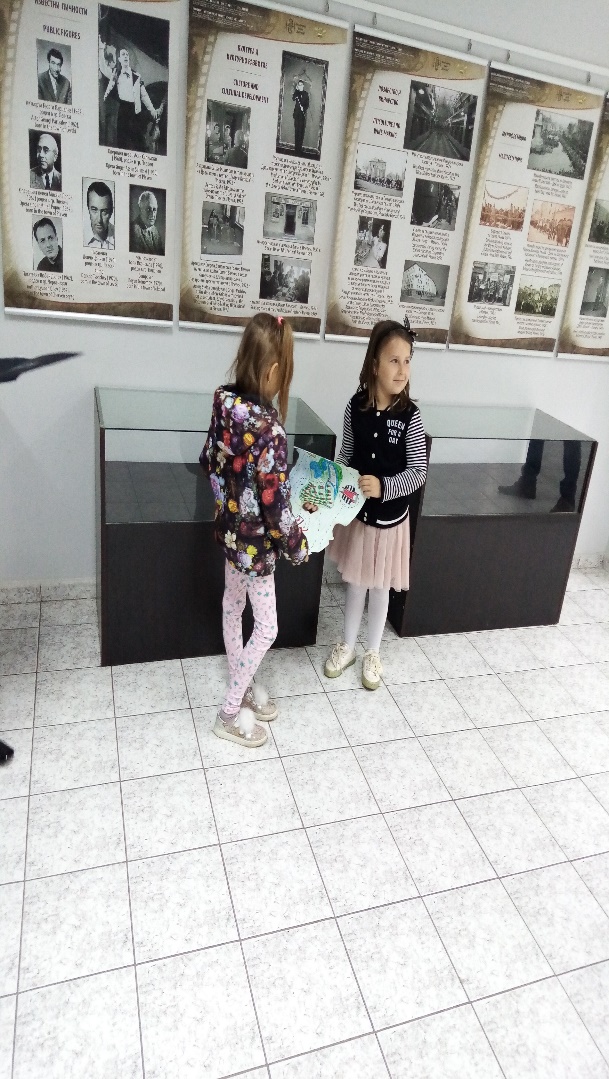 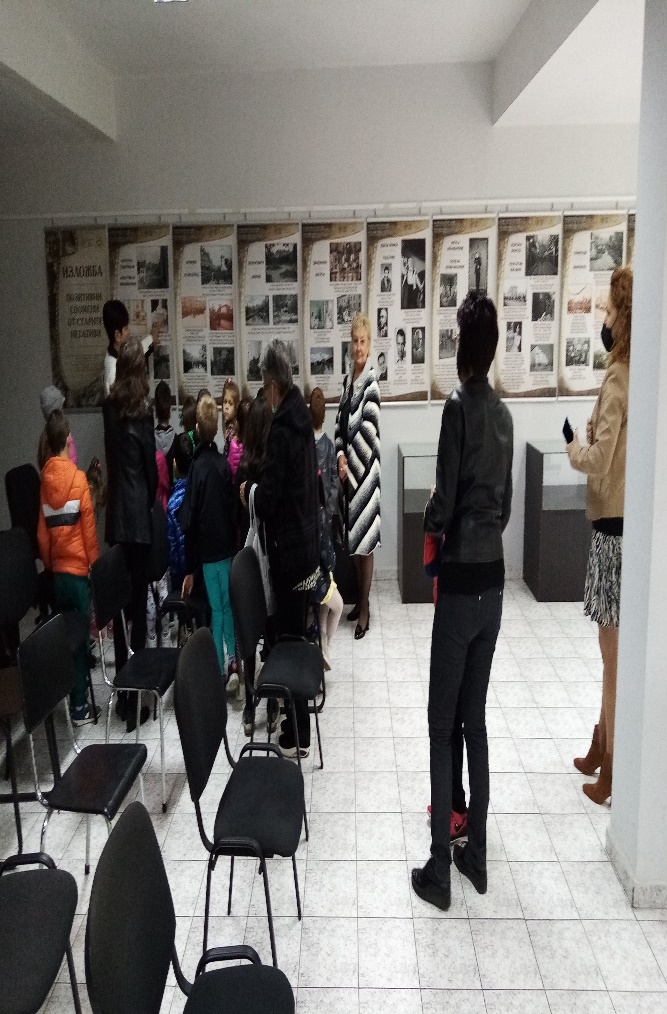 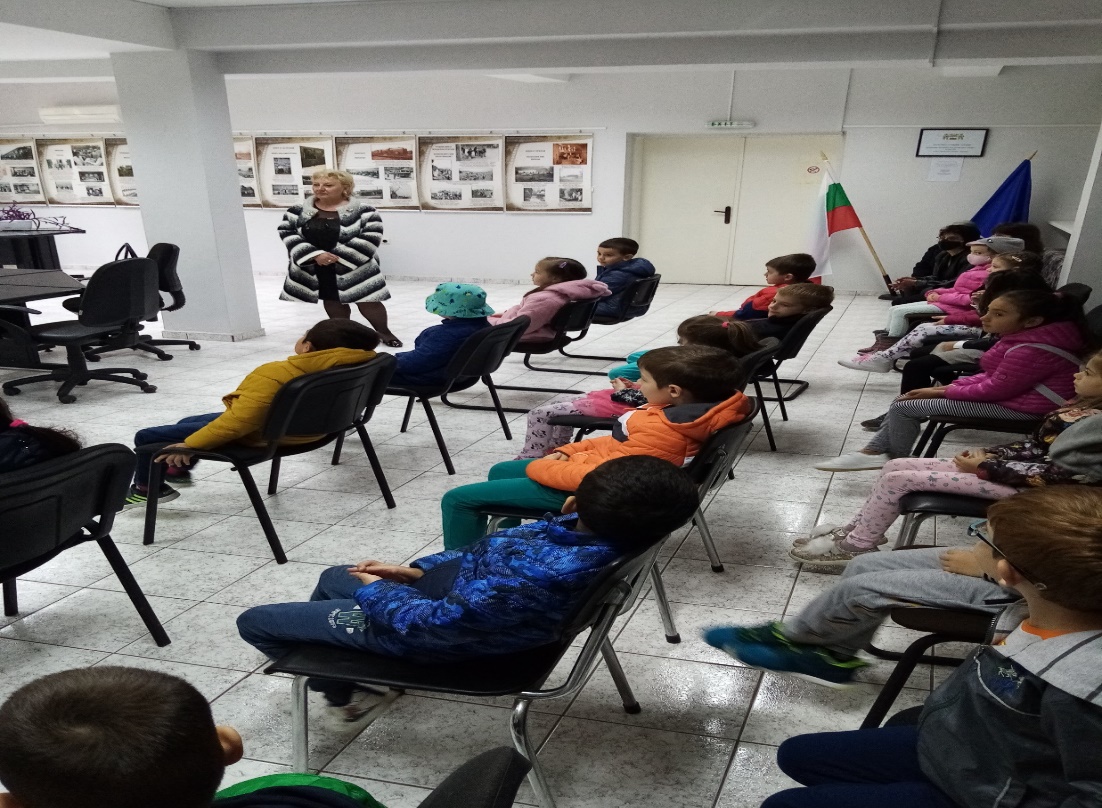 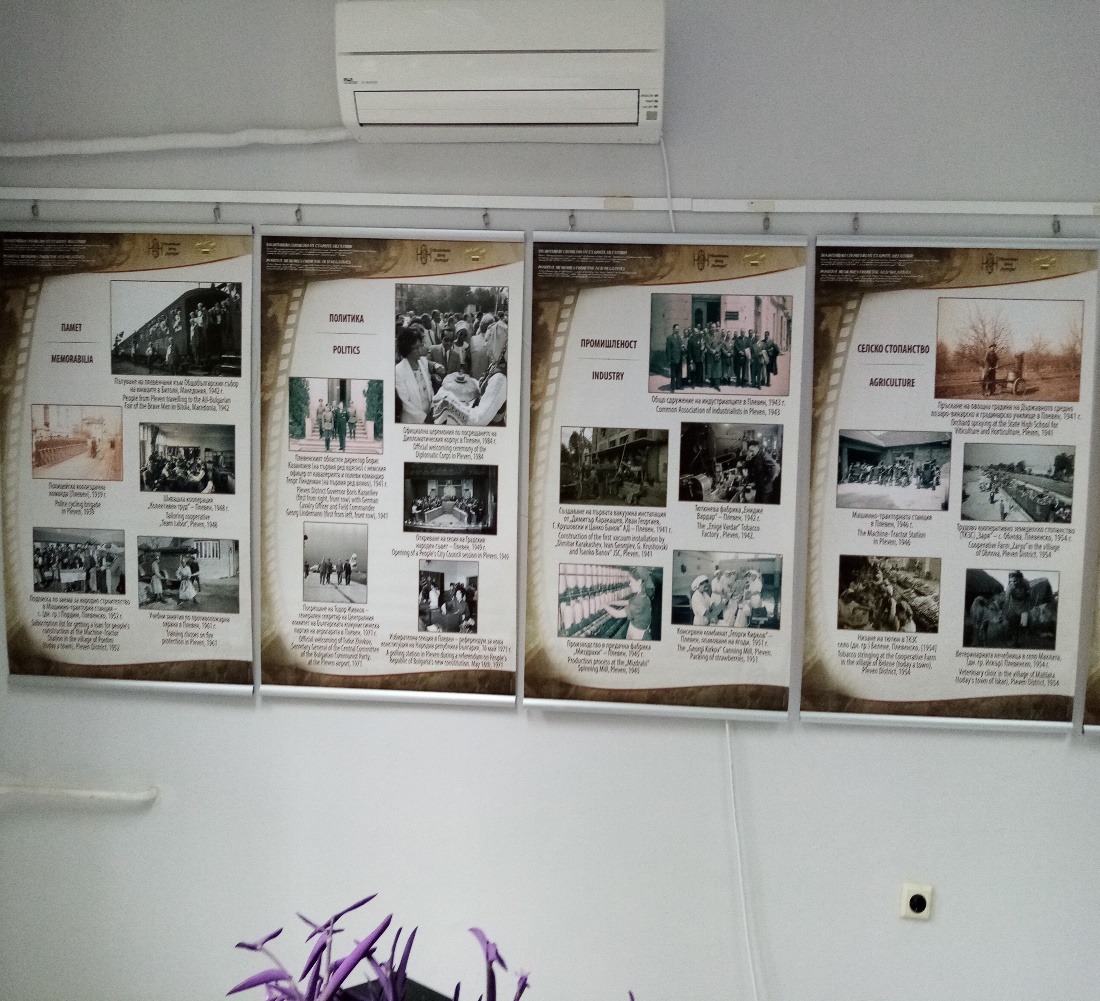 След приключване работата по вътрешните проекти, стигнахме до следните изводи:  съдействат за повишаване нивото на професионалните компетенции на педагозите по въпросите за  здравно  образование. Проектите имат важно значение за повишаване социалния статус и откритост на дейността на детското заведение; повишаване качеството на образователния процес. Те подпомогна разширяване сътрудничеството и взаимодействието между  детската градина и семейството по въпросите на здравното  образование. Утвърждават се в практиката нови тенденции и виждания за развитие на образователната институция чрез партньорство както с родителската общност така и с неправителствени организации.  Повишава се качеството на образователната услуга. Разнообразява се режима на децата и се развиват уменията и компетенциите на децата, обогатяват се възможностите за формиране на градивна ценностна ориентация като гаранция за изграждането им като личности.
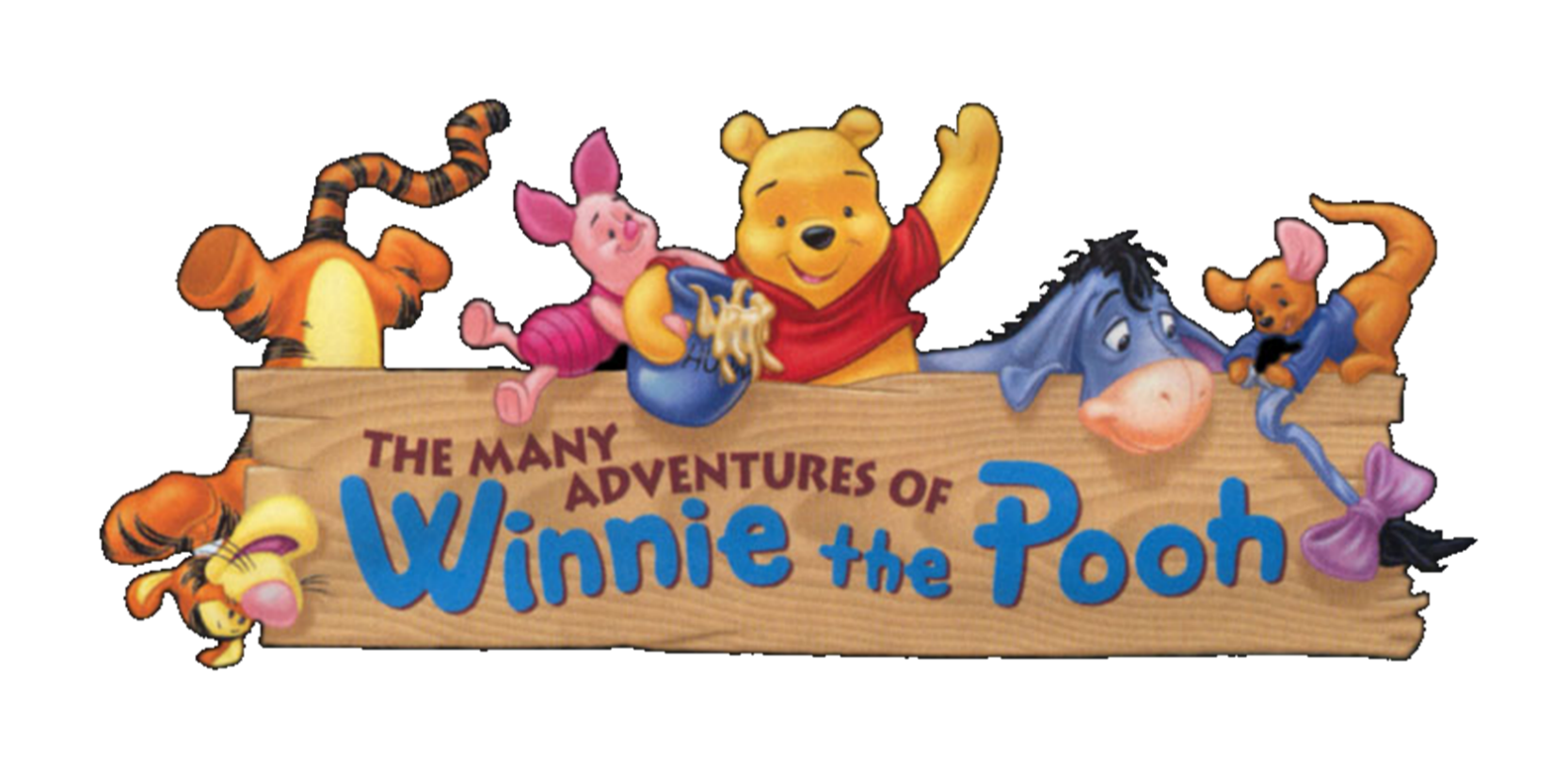